Муниципальное автономное дошкольное образовательное  учреждение детский сад №3 «Светлячок»
Отчёт по проекту 
« 9 мая – День Победы» в подготовительной группе «Семицветик»

Подготовили проект: 
Воспитатели
 Годшалк З.Ф, Прибавкина М.Н.
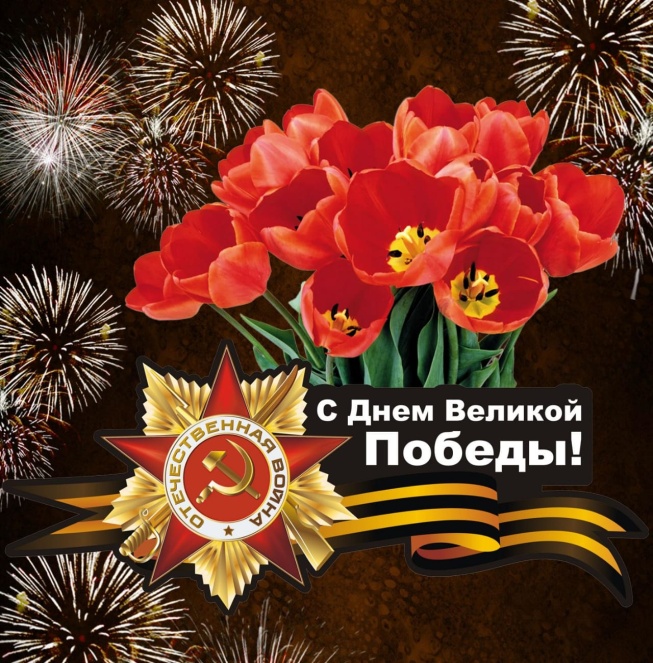 Актуальность проекта
Патриотизм — сложное и высокое человеческое чувство, оно так многогранно по своему содержанию, что неопределимо несколькими словами. Это и любовь к родным и близким людям, и к малой Родине, и гордость за свой народ. Поэтому патриотическое воспитание неотъемлемо связано с ознакомлением окружающего нас мира.
        Один из наиболее эффективных методов патриотического воспитания — проектная деятельность, позволяющая создать естественную ситуацию общения и практического взаимодействия детей и взрослых. Реализация проекта «9 мая - День Победы!» позволила задействовать различные виды детской деятельности. Проект подразумевал единение детей и взрослых, поэтому полноправными участниками стали и родители.
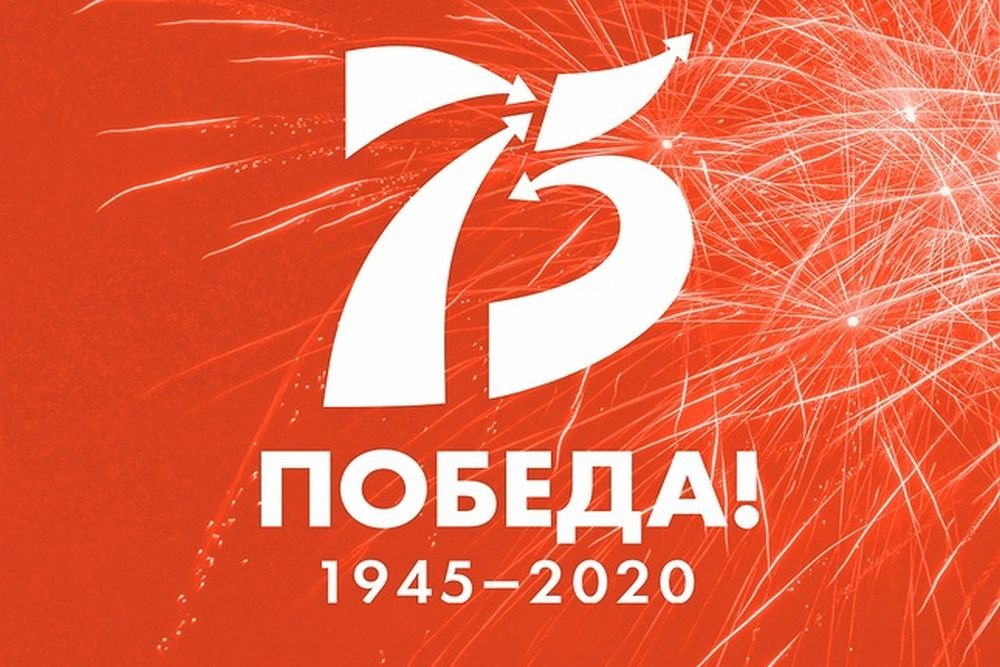 Беседы с детьми на тему «Дети войны», «История создания георгиевской ленточки»
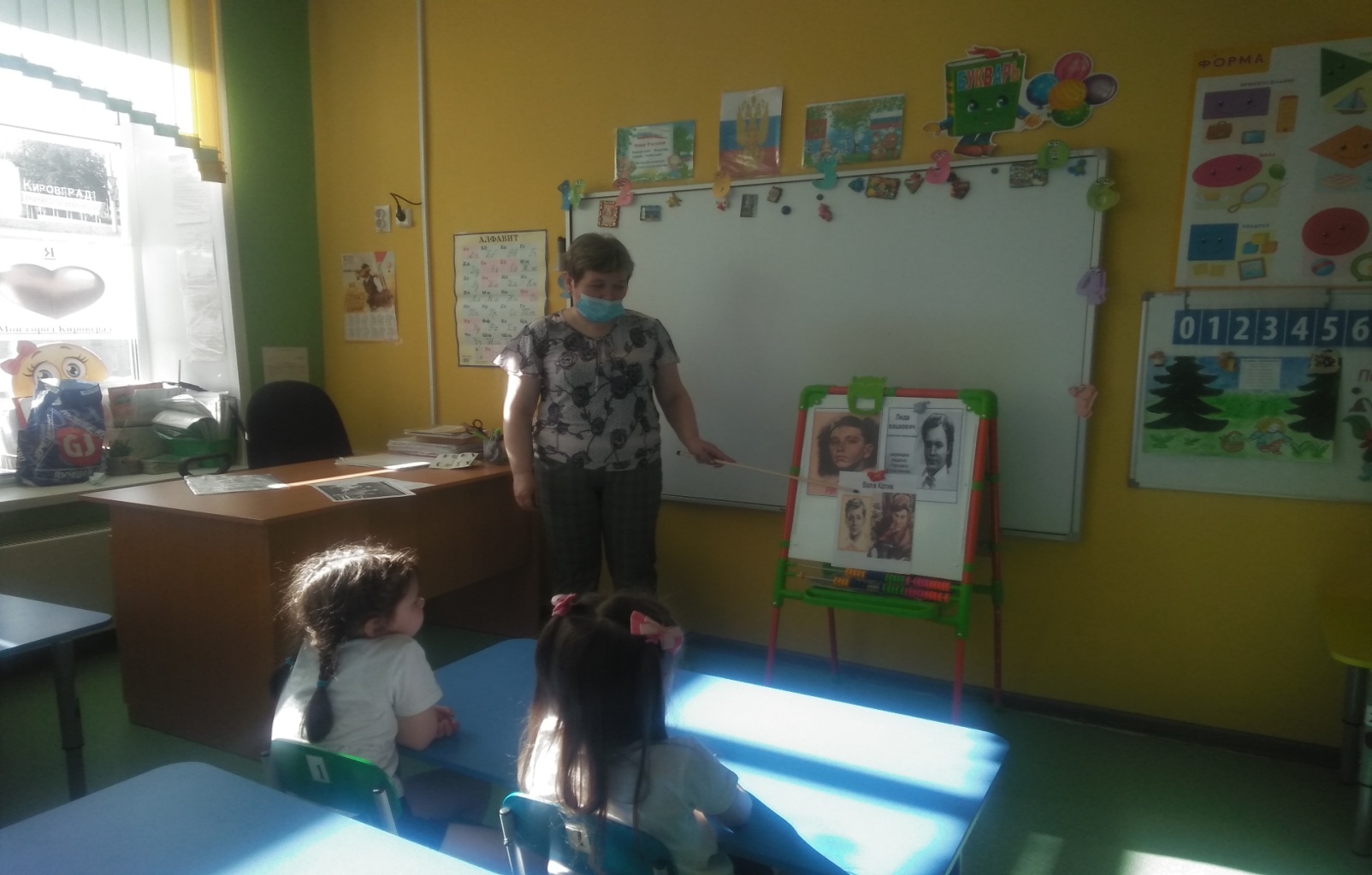 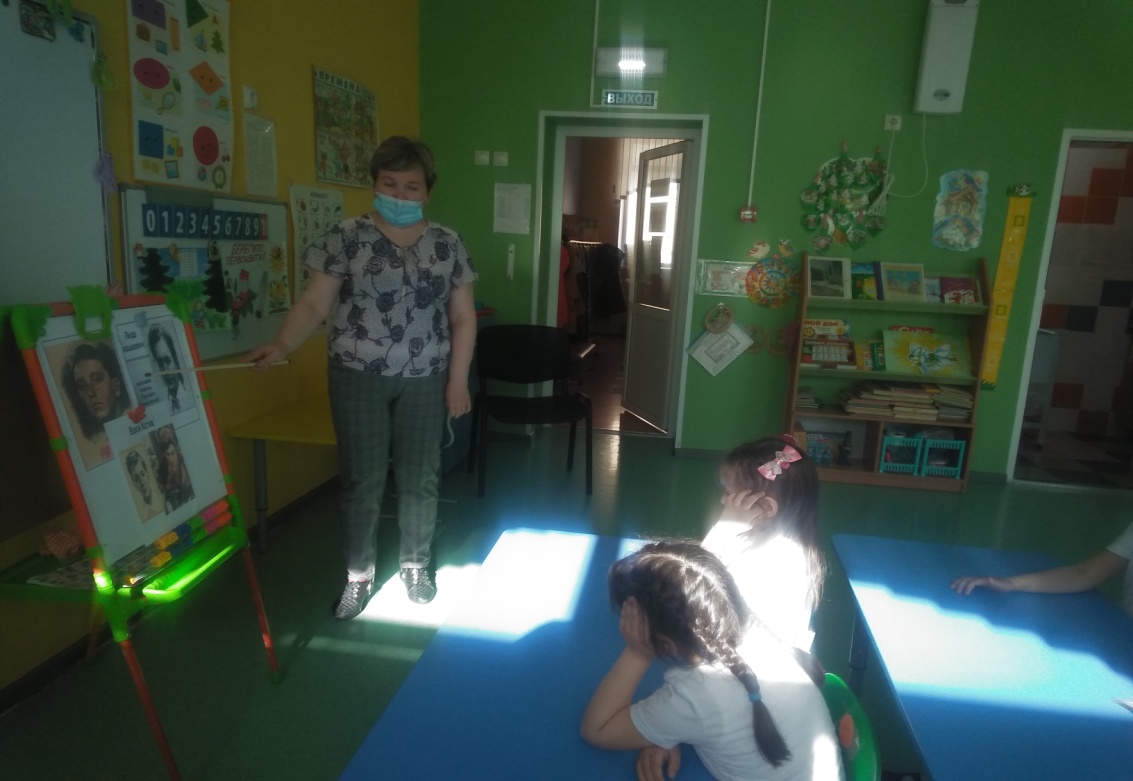 Просмотр презентаций «Оружие и военная техника ВОВ», «Города – герои ВОВ»
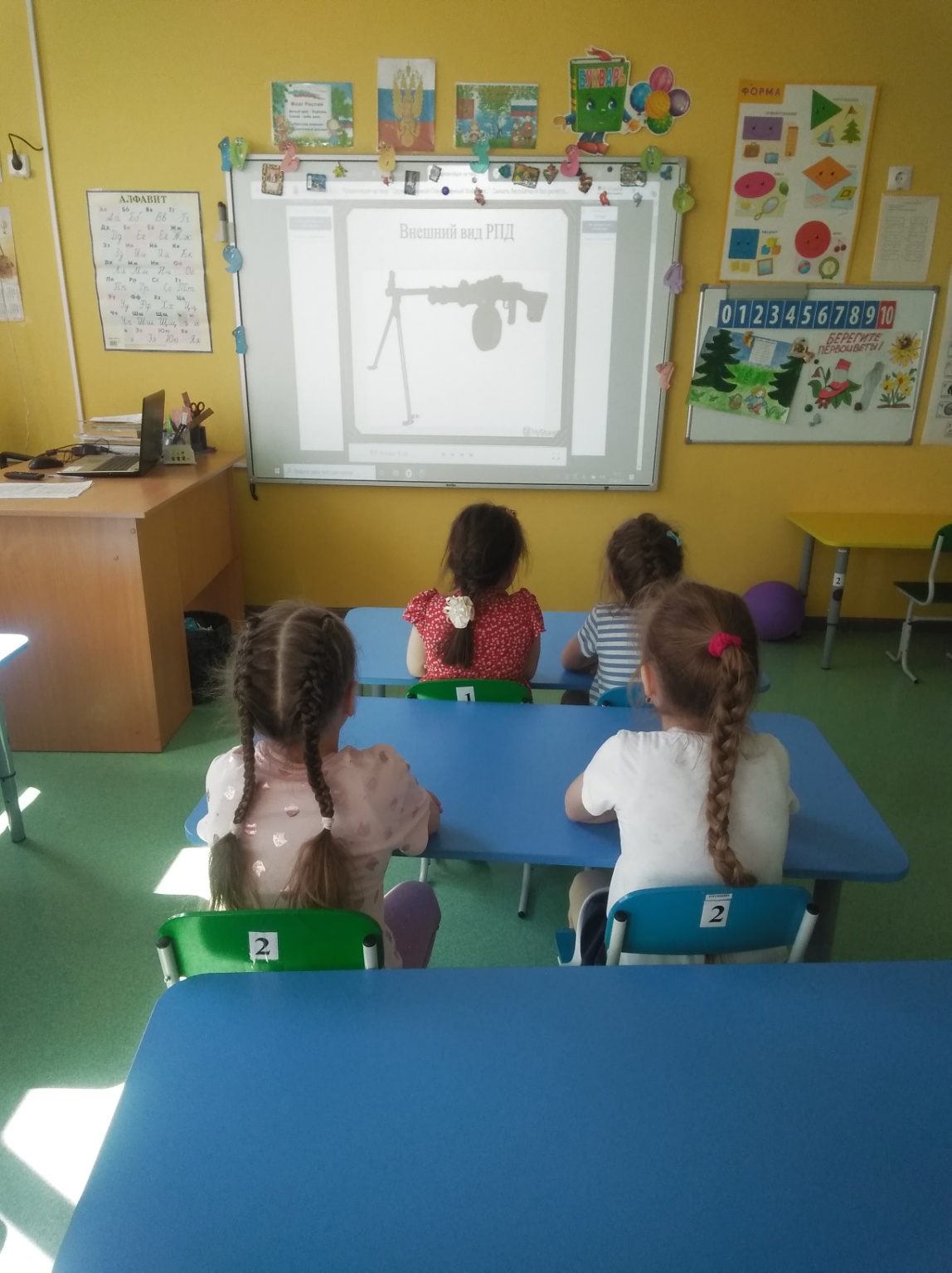 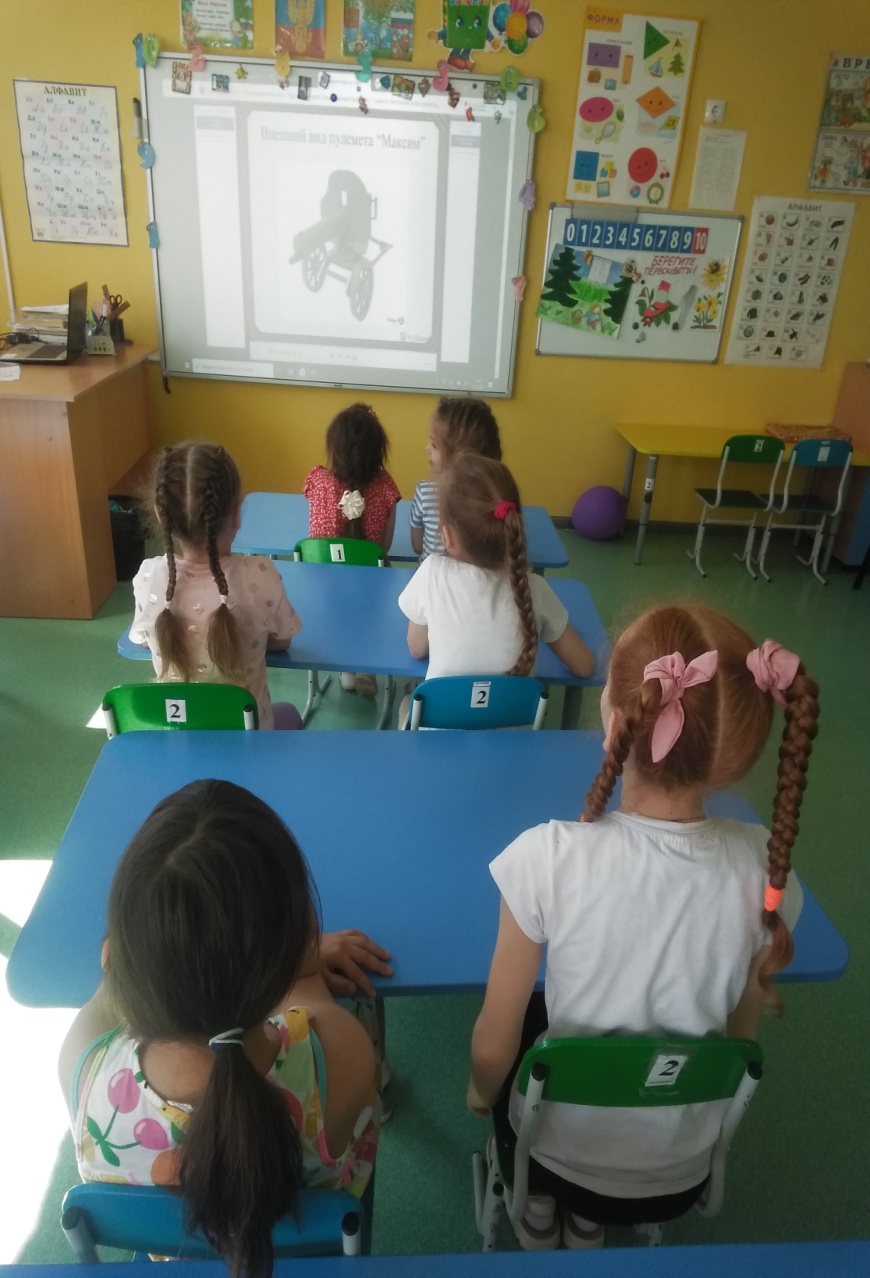 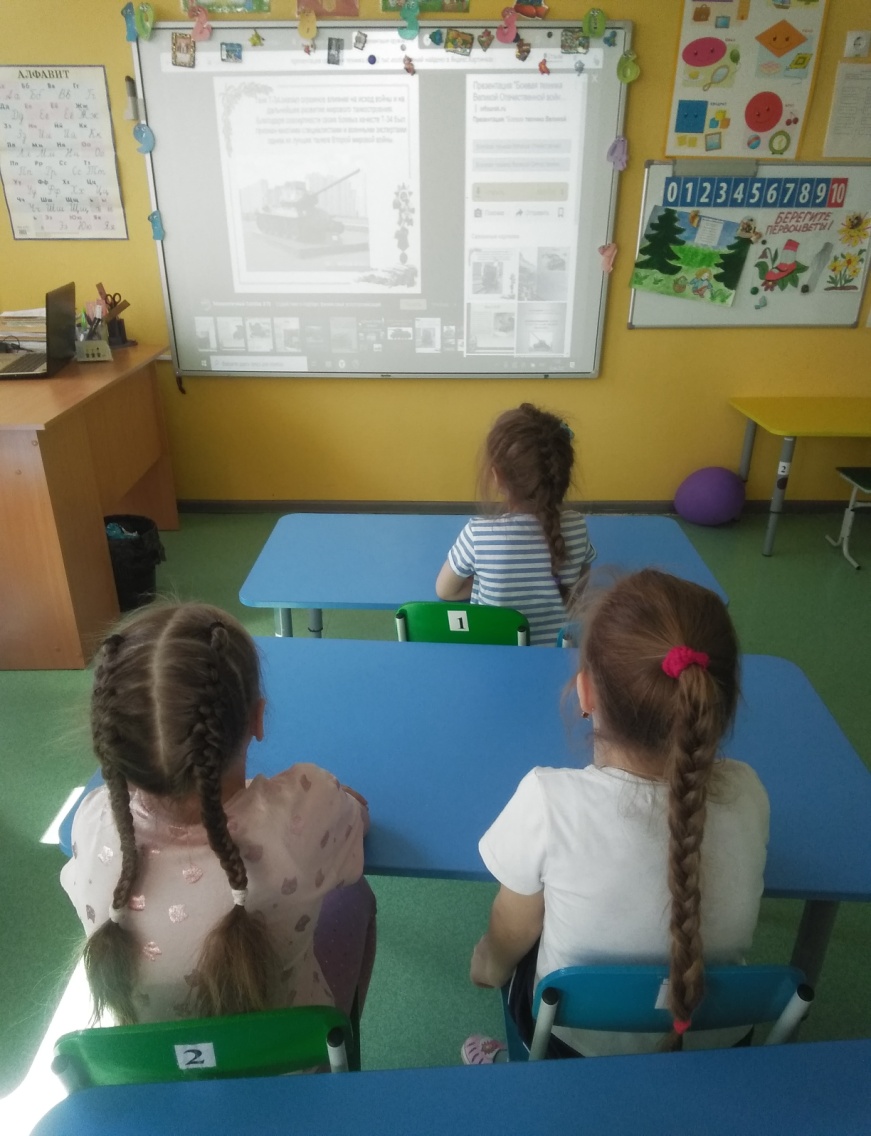 Конструирование из конструктора «ТИКО» – «Танк – 34»
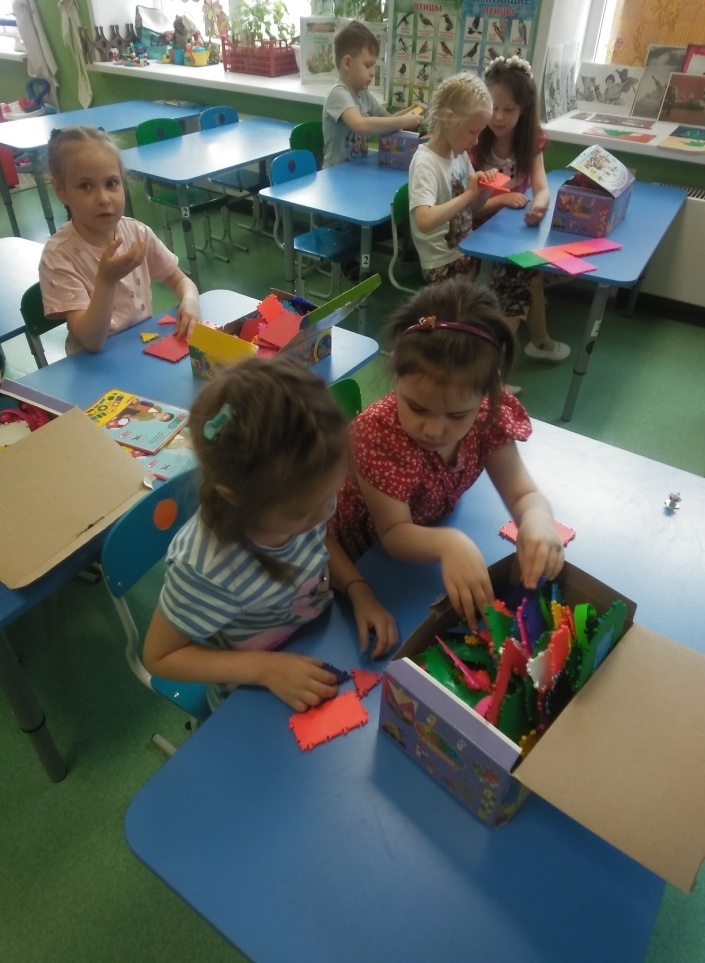 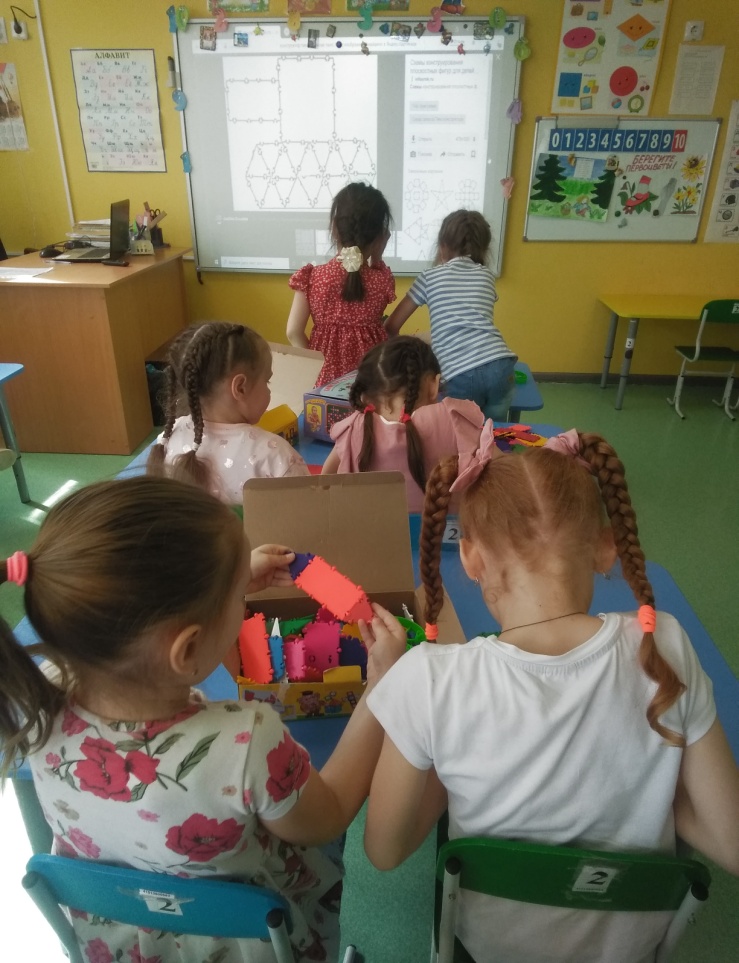 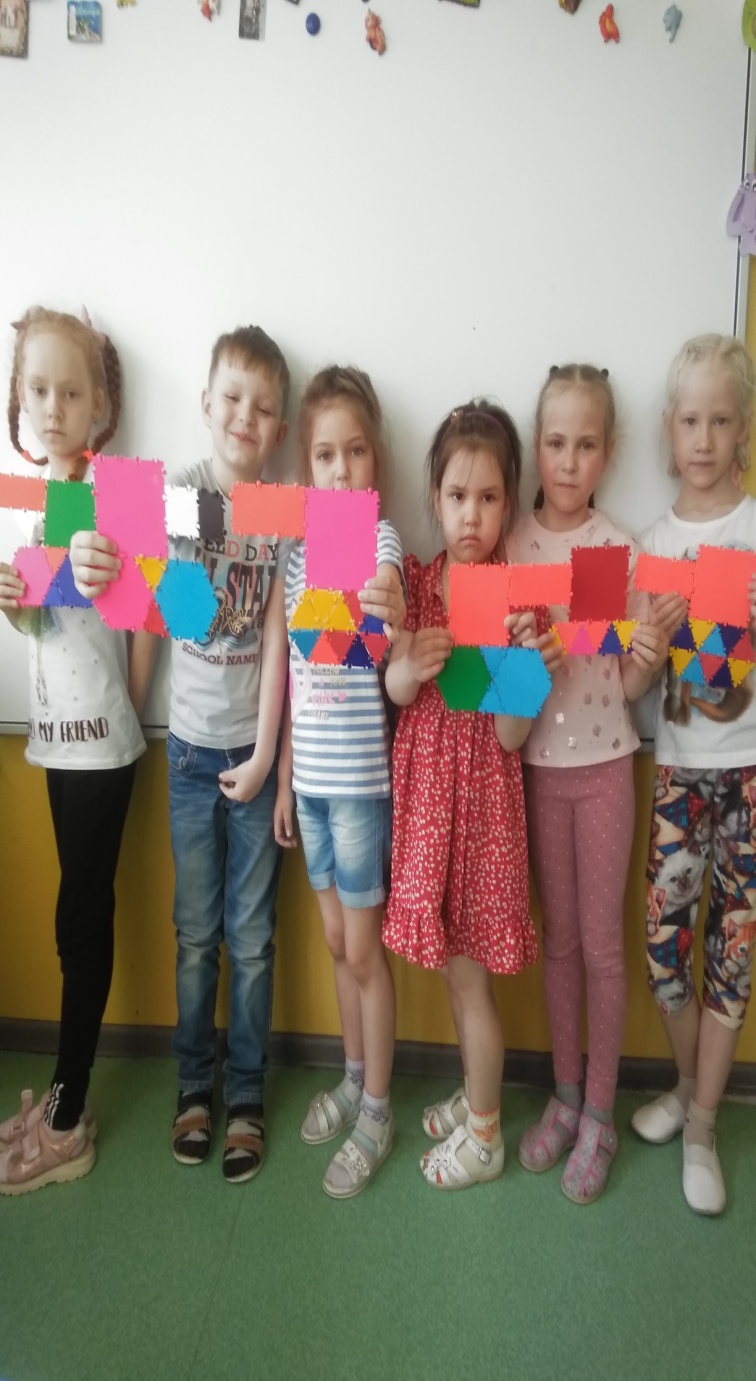 Художественное творчество. Рисование – раскраски на тему «День Победы»
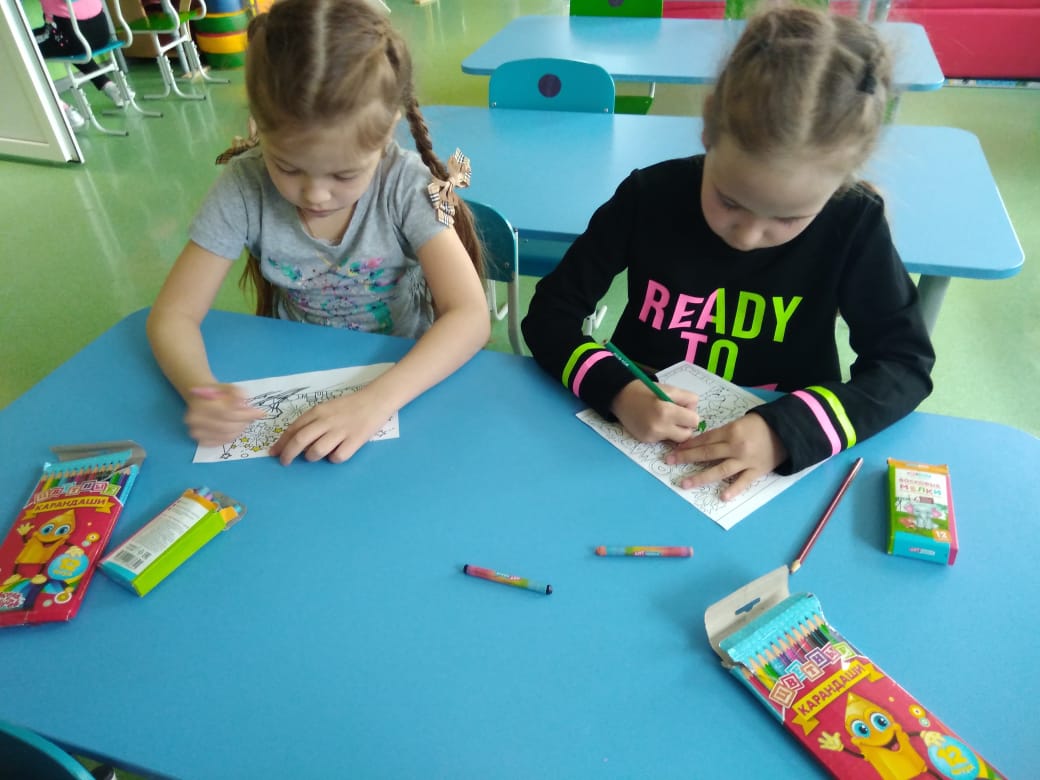 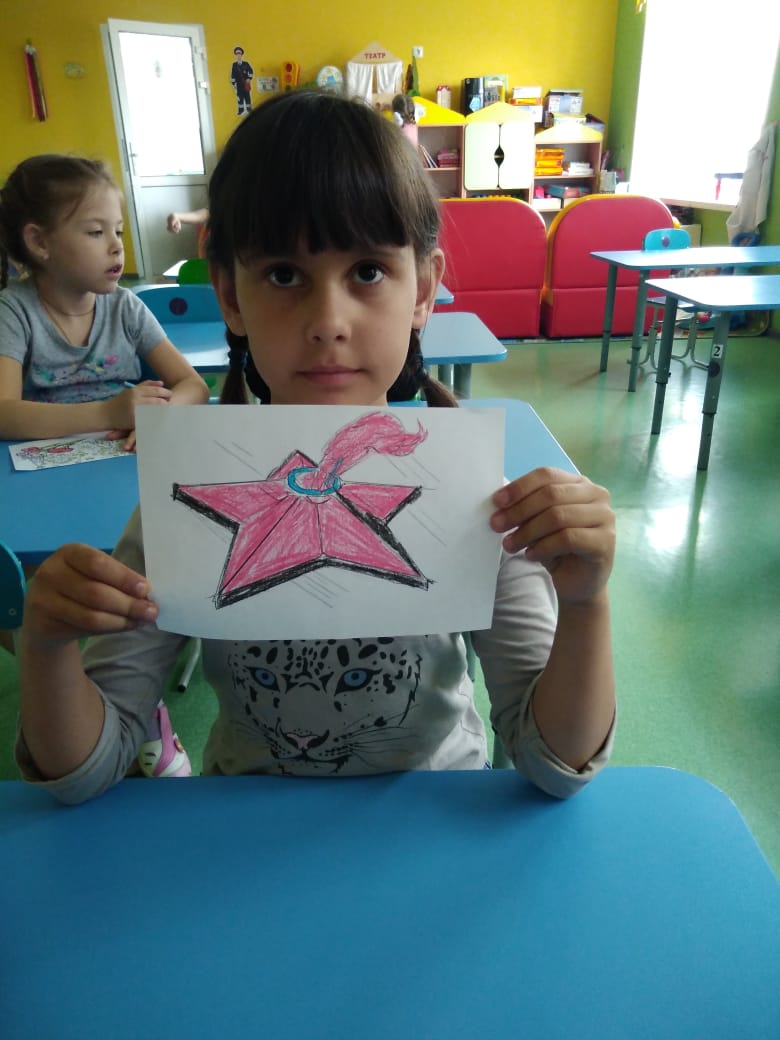 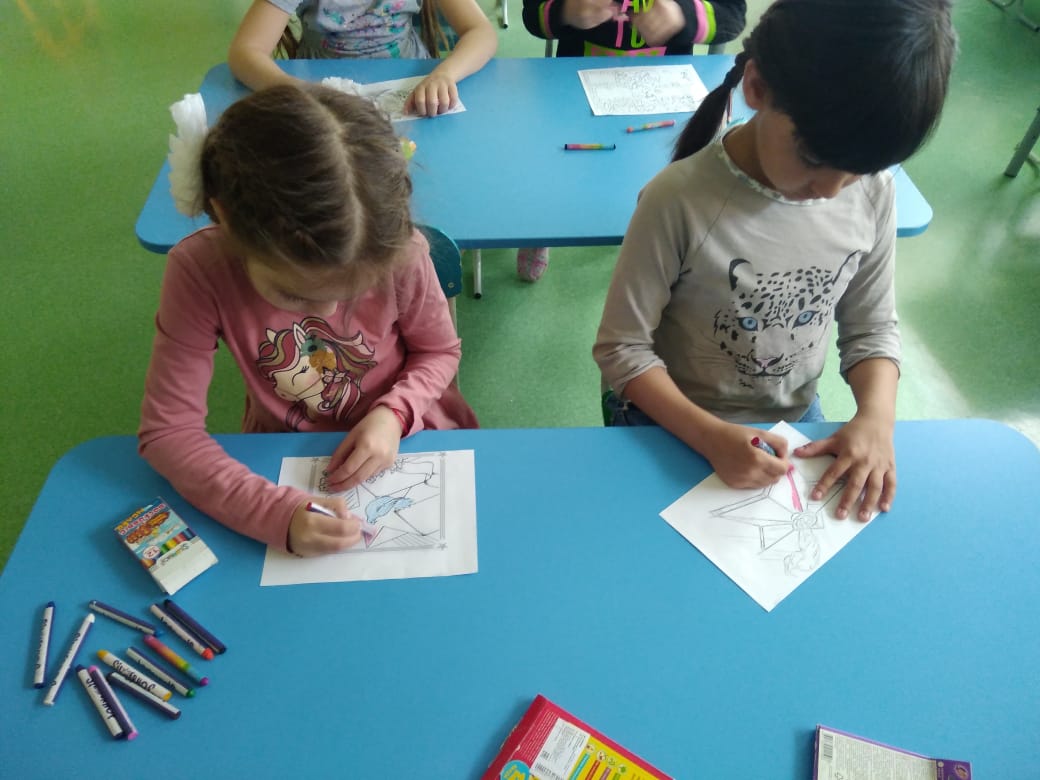 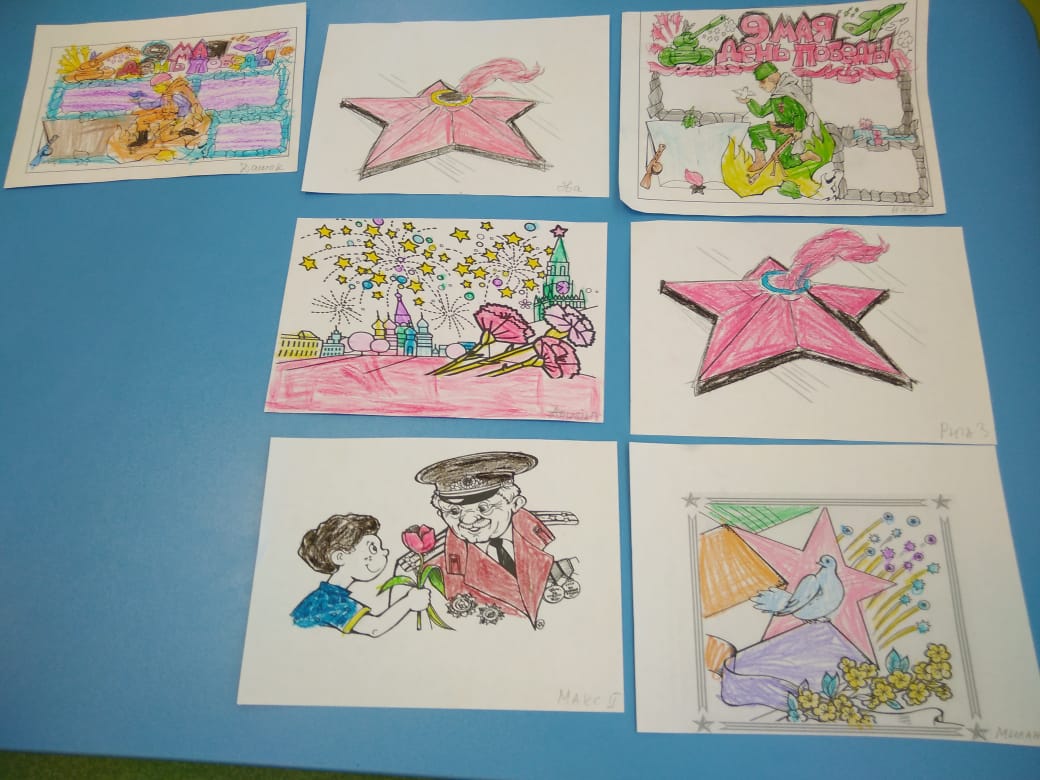 Художественное творчество. Рисование «Салют Победы»
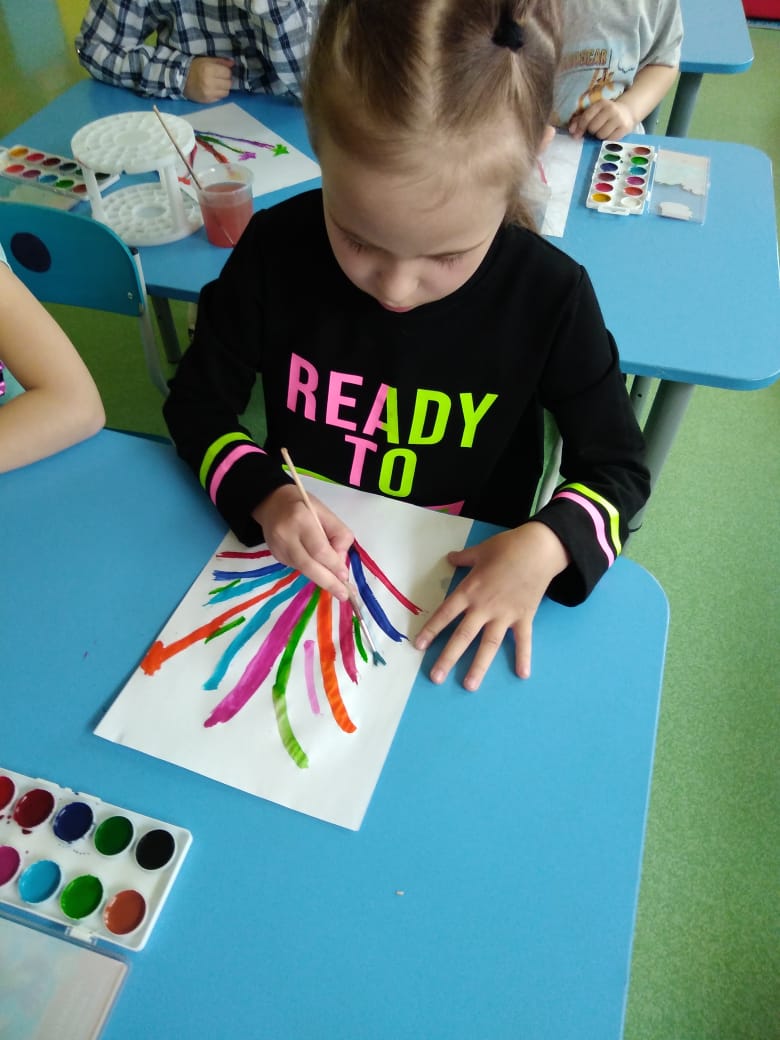 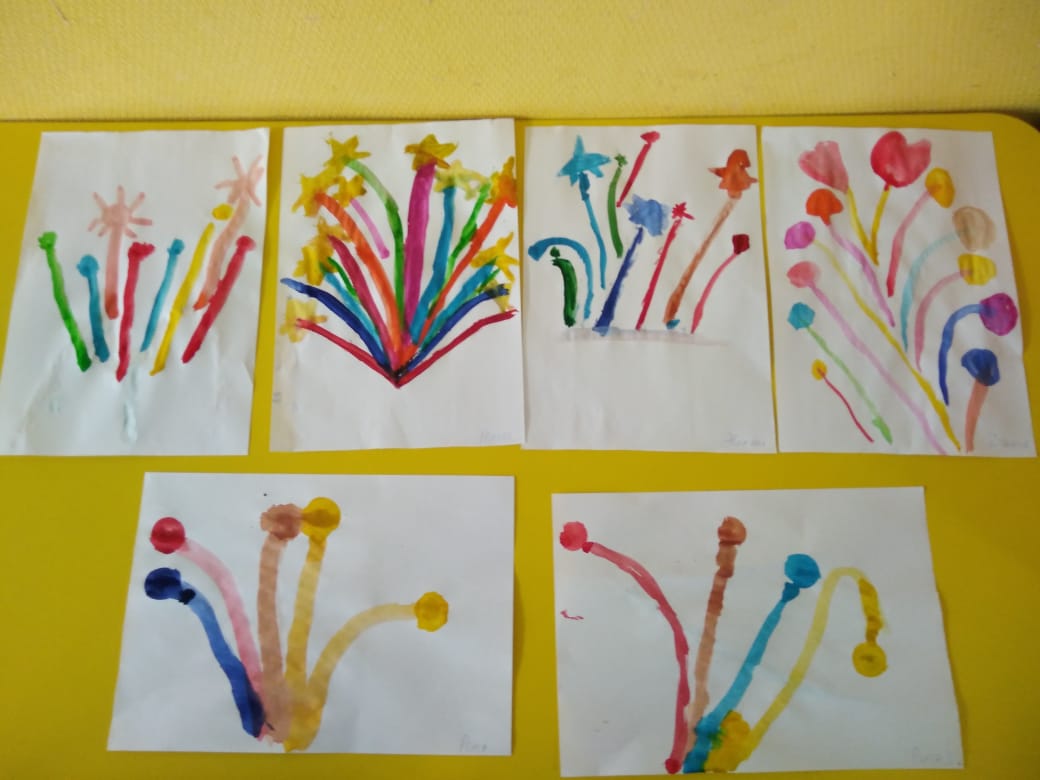 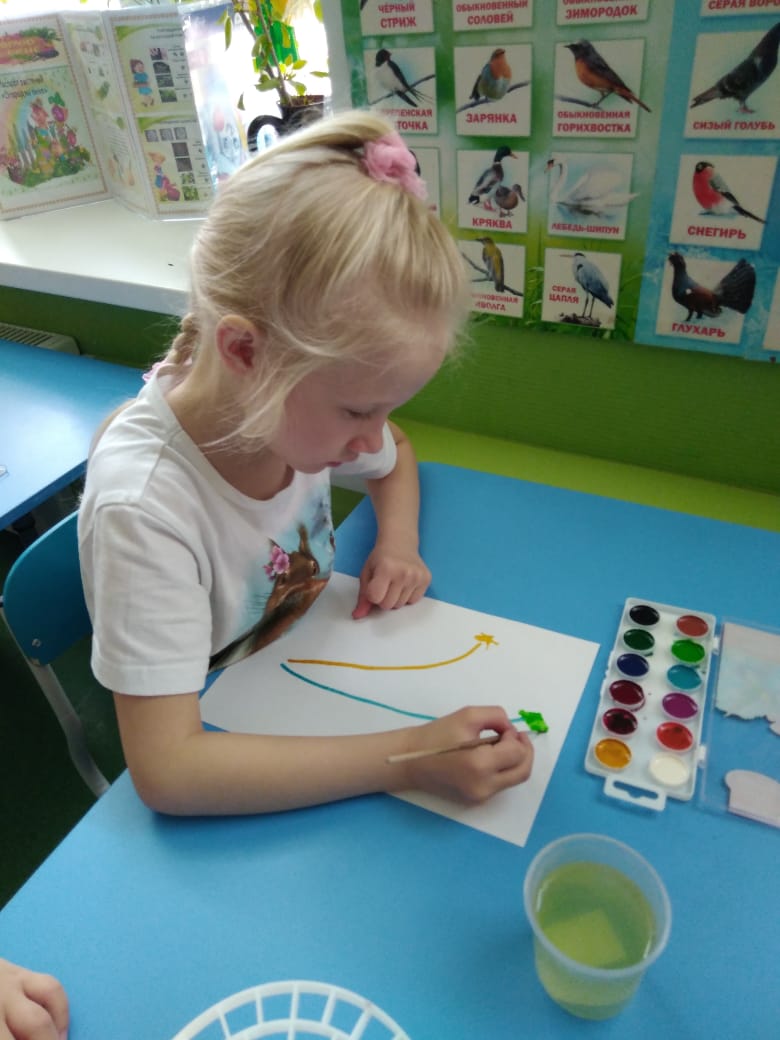 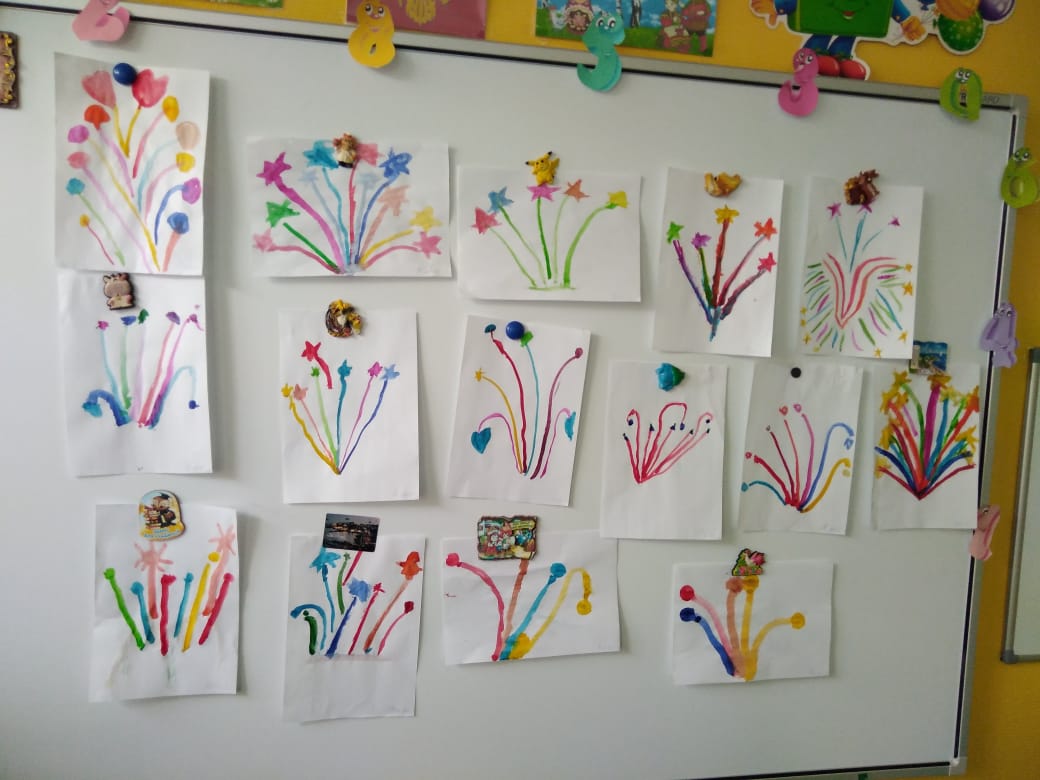 Художественное творчество. Аппликация«Георгиевская ленточка»
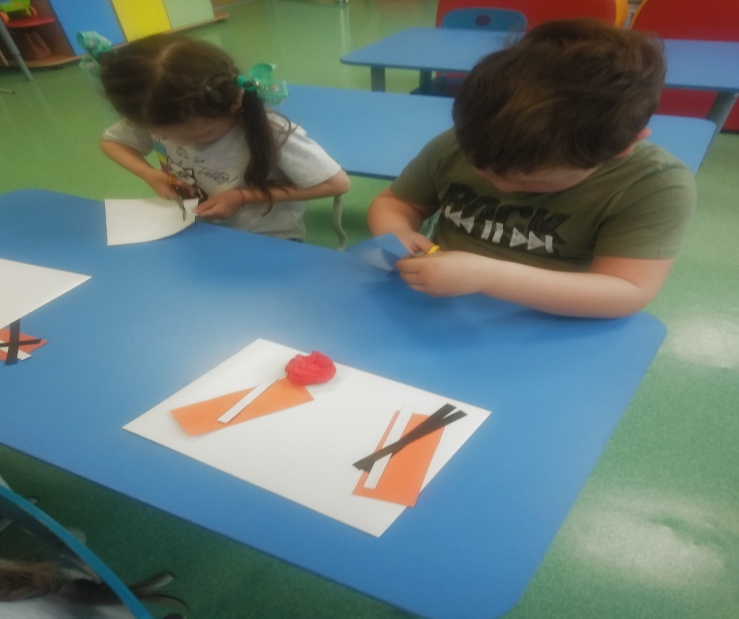 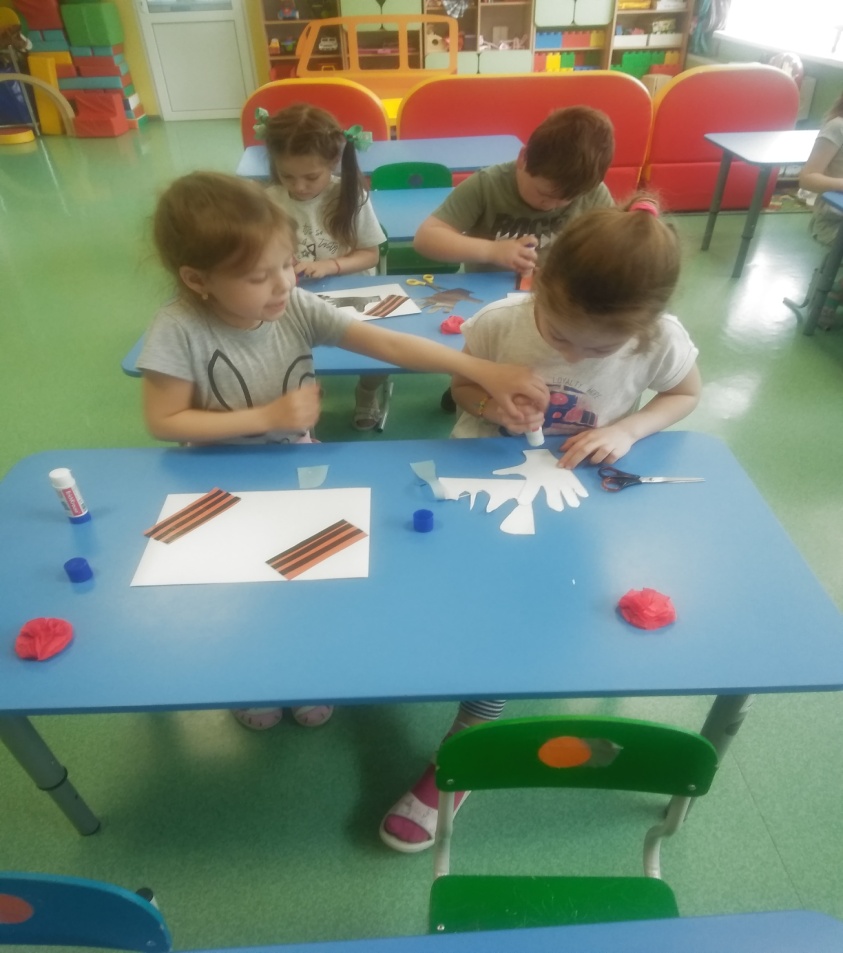 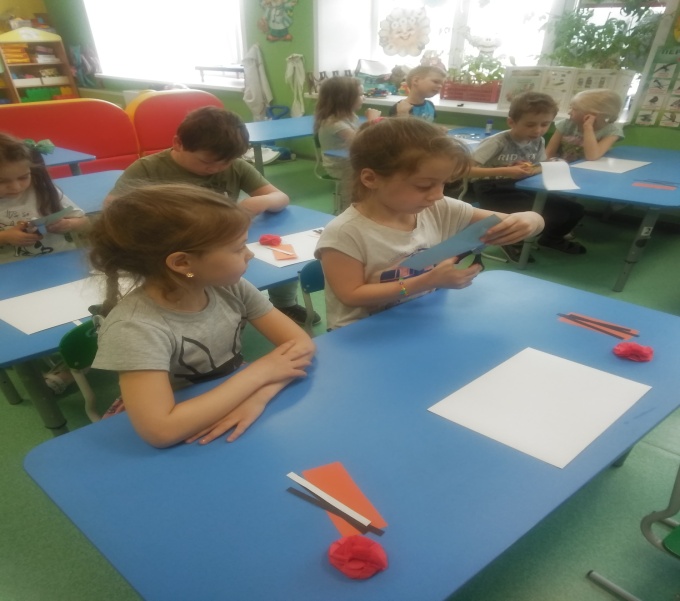 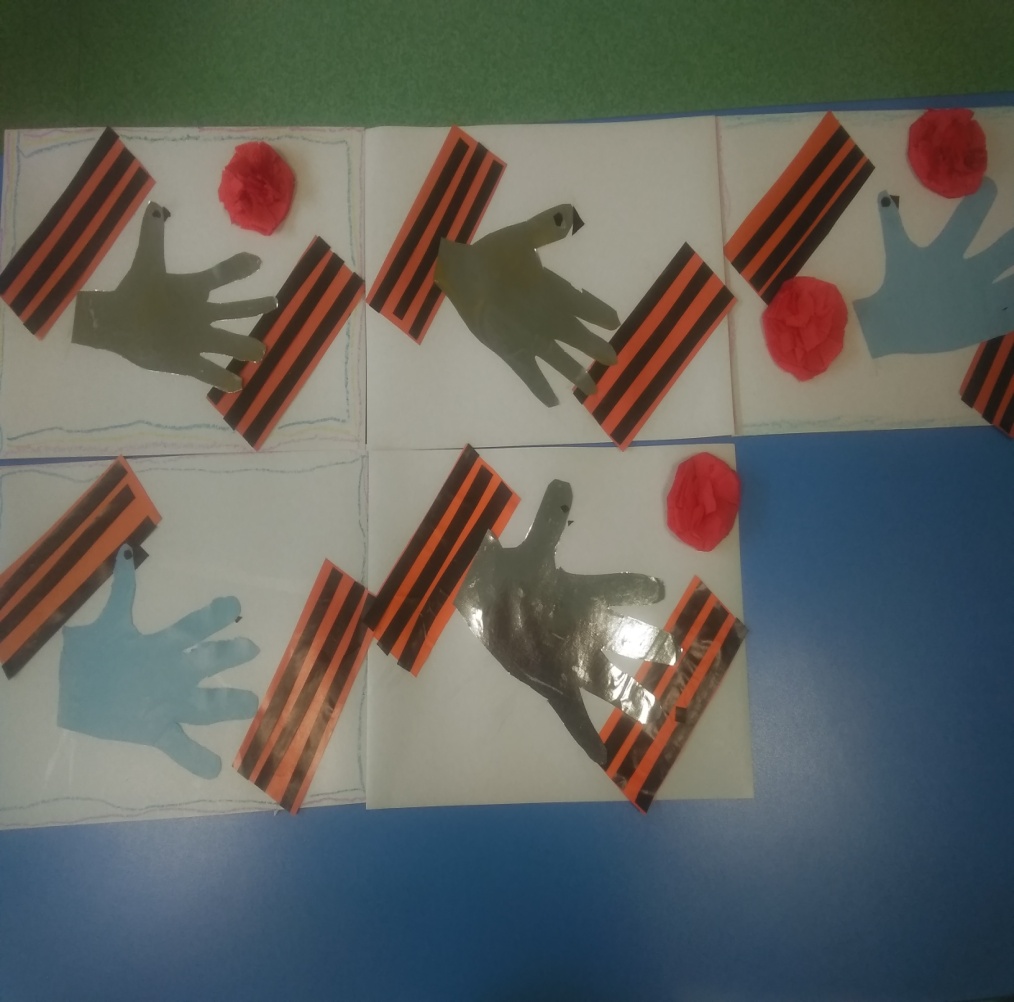 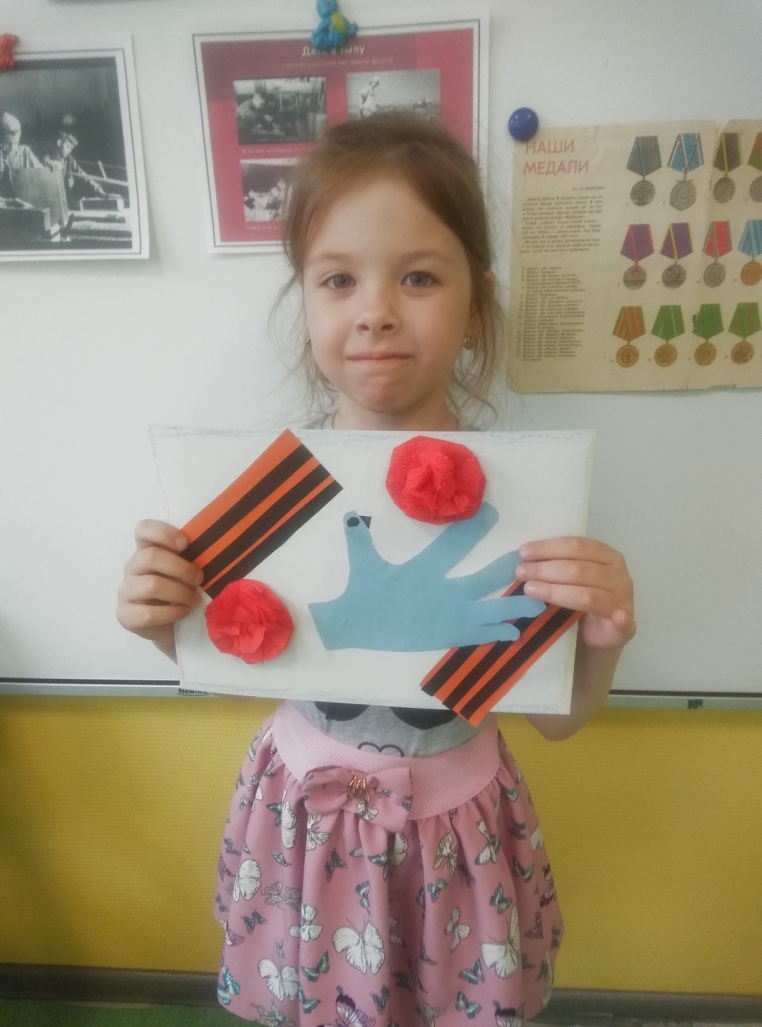 Художественное творчество. Рисование «Открытка для ветеранов– День Победы»
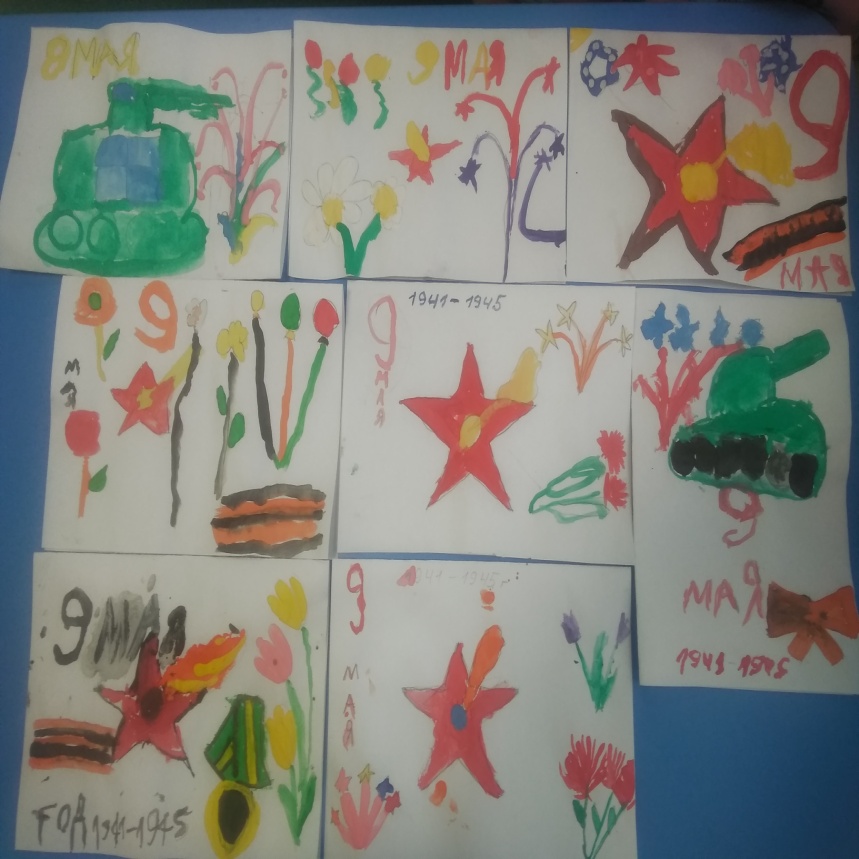 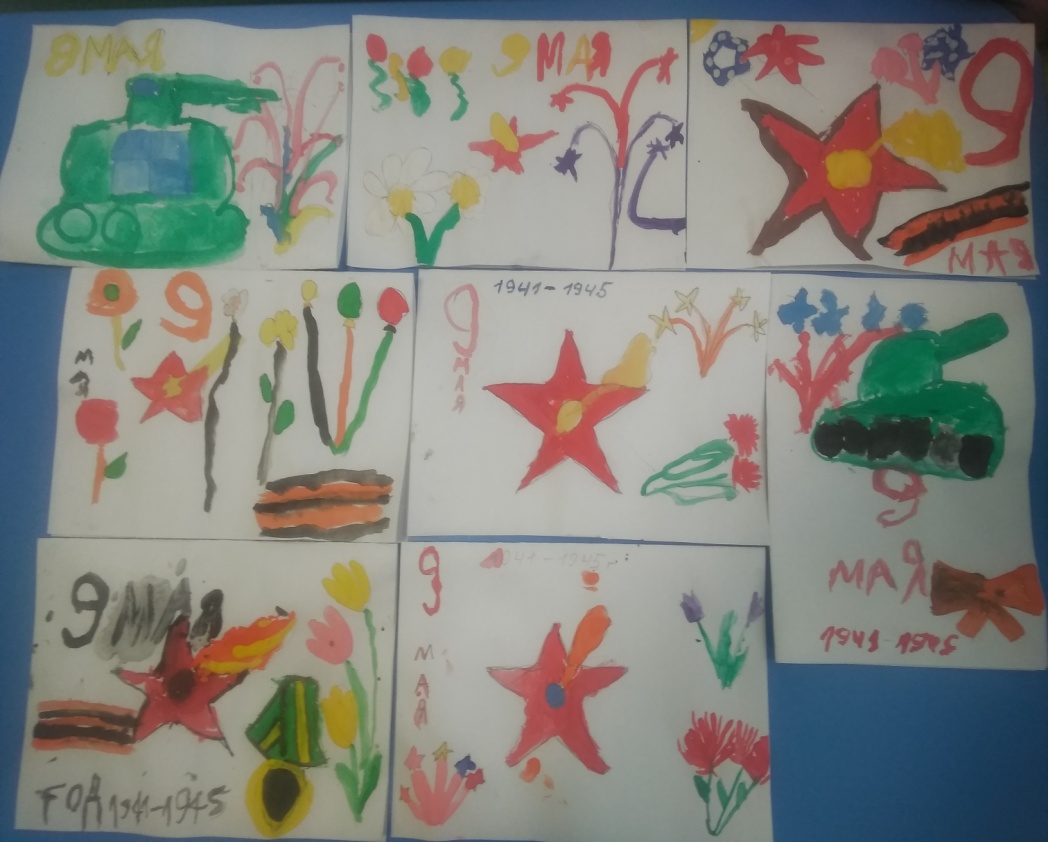 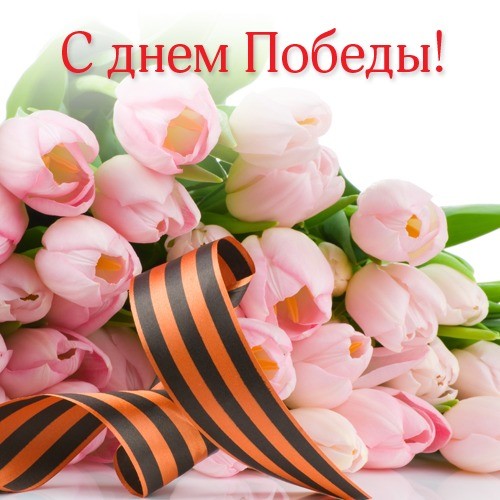 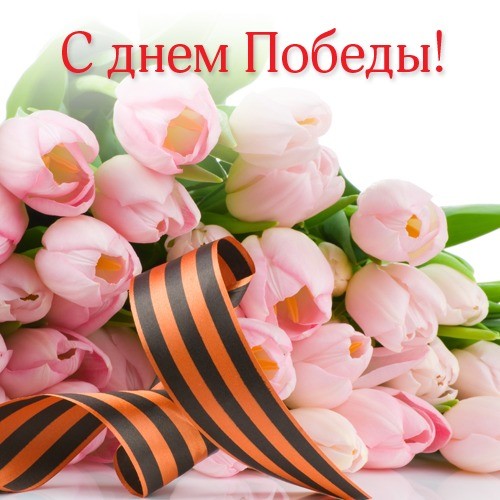 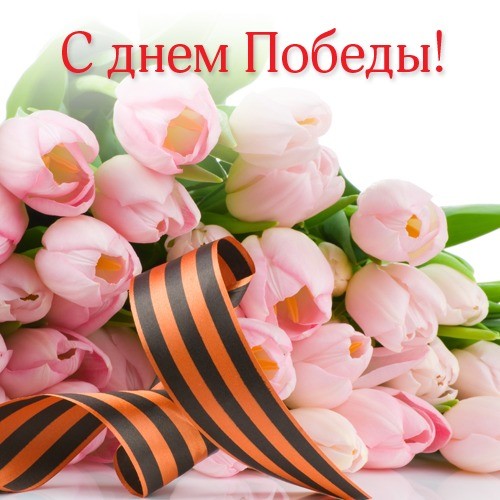 Художественное творчество. Рисование «Голубь Мира»
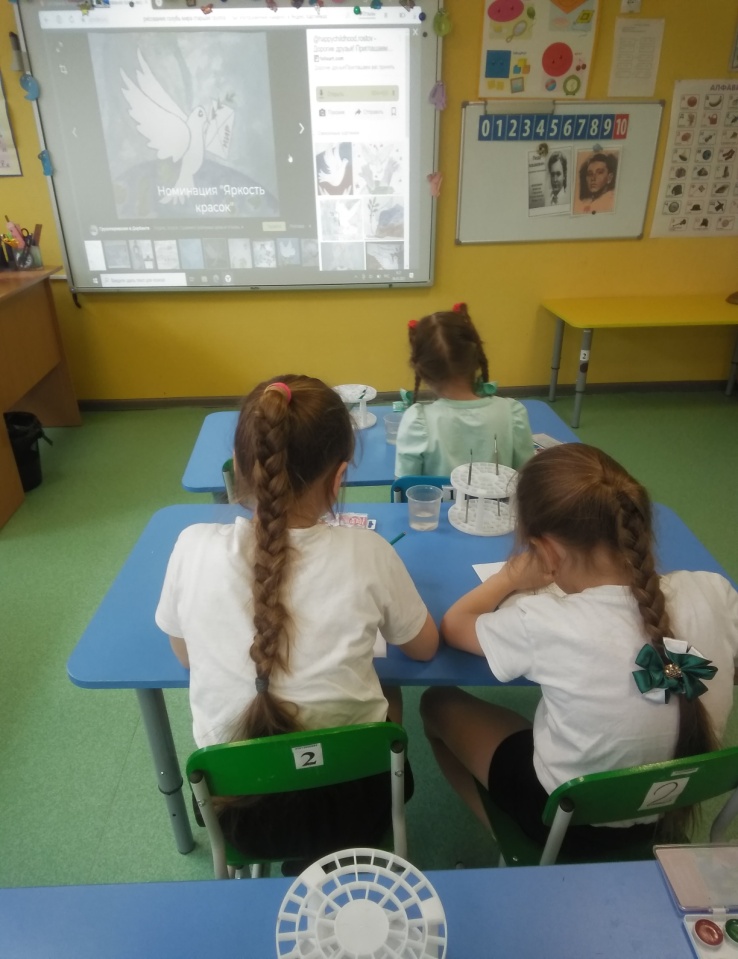 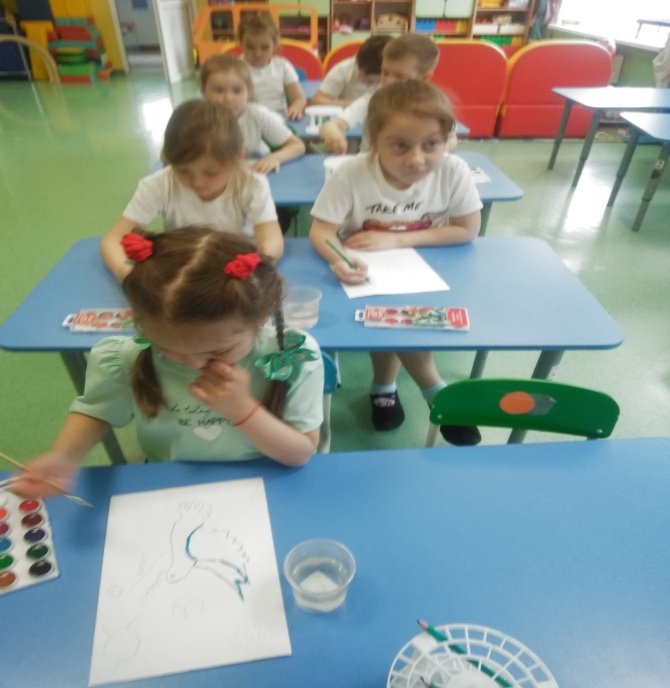 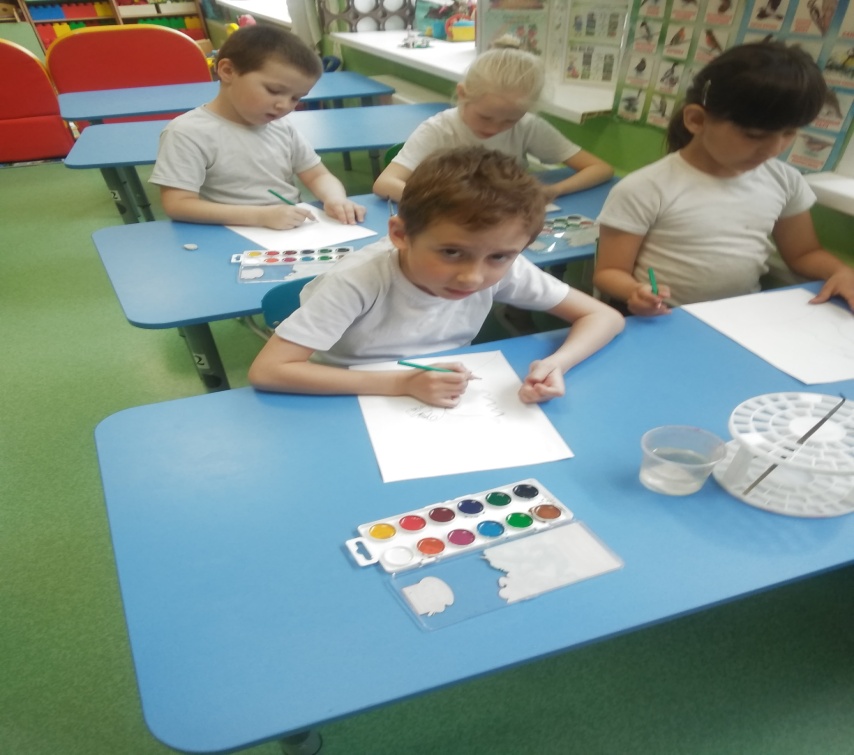 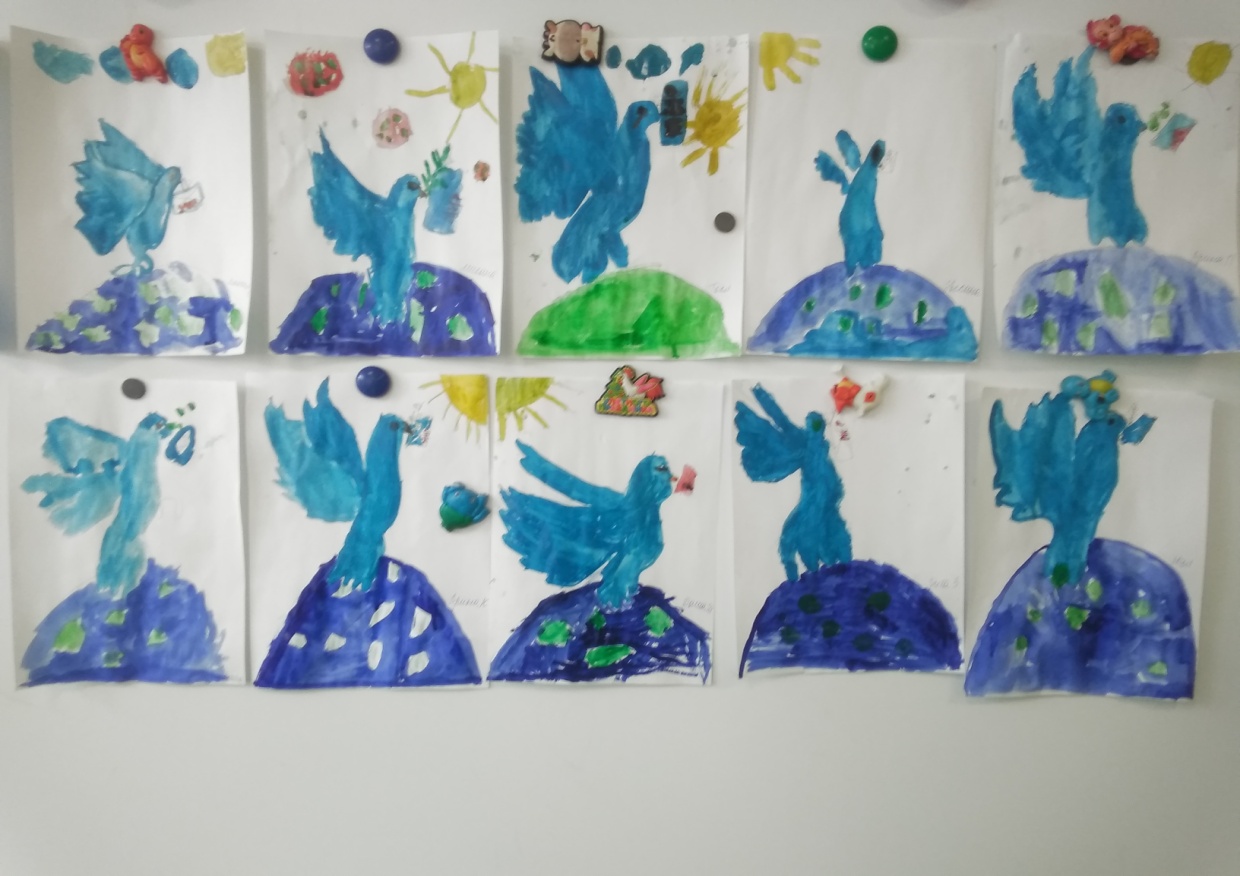 Участие детей и педагогов в городском конкурсе «Победная весна» (Музей)
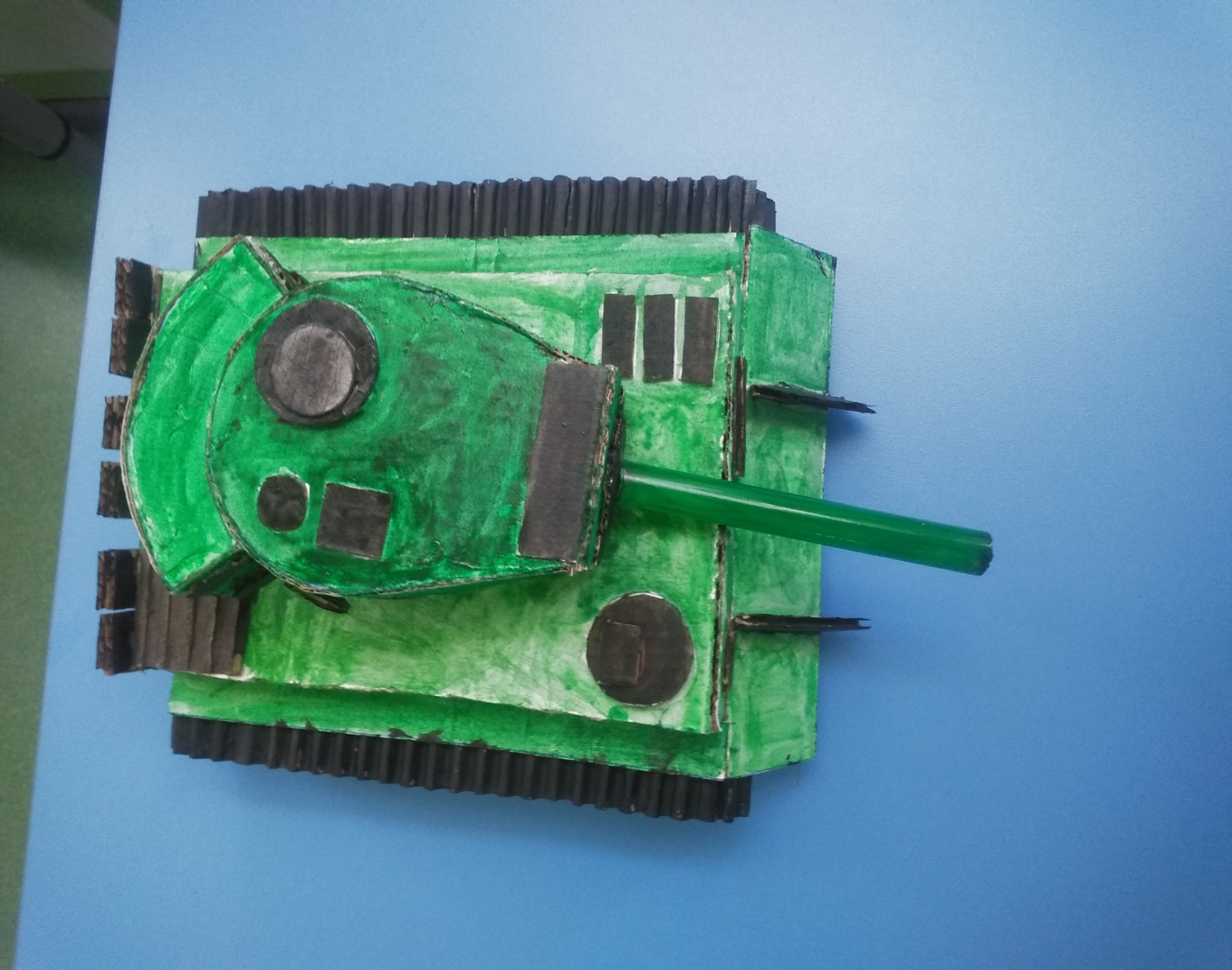 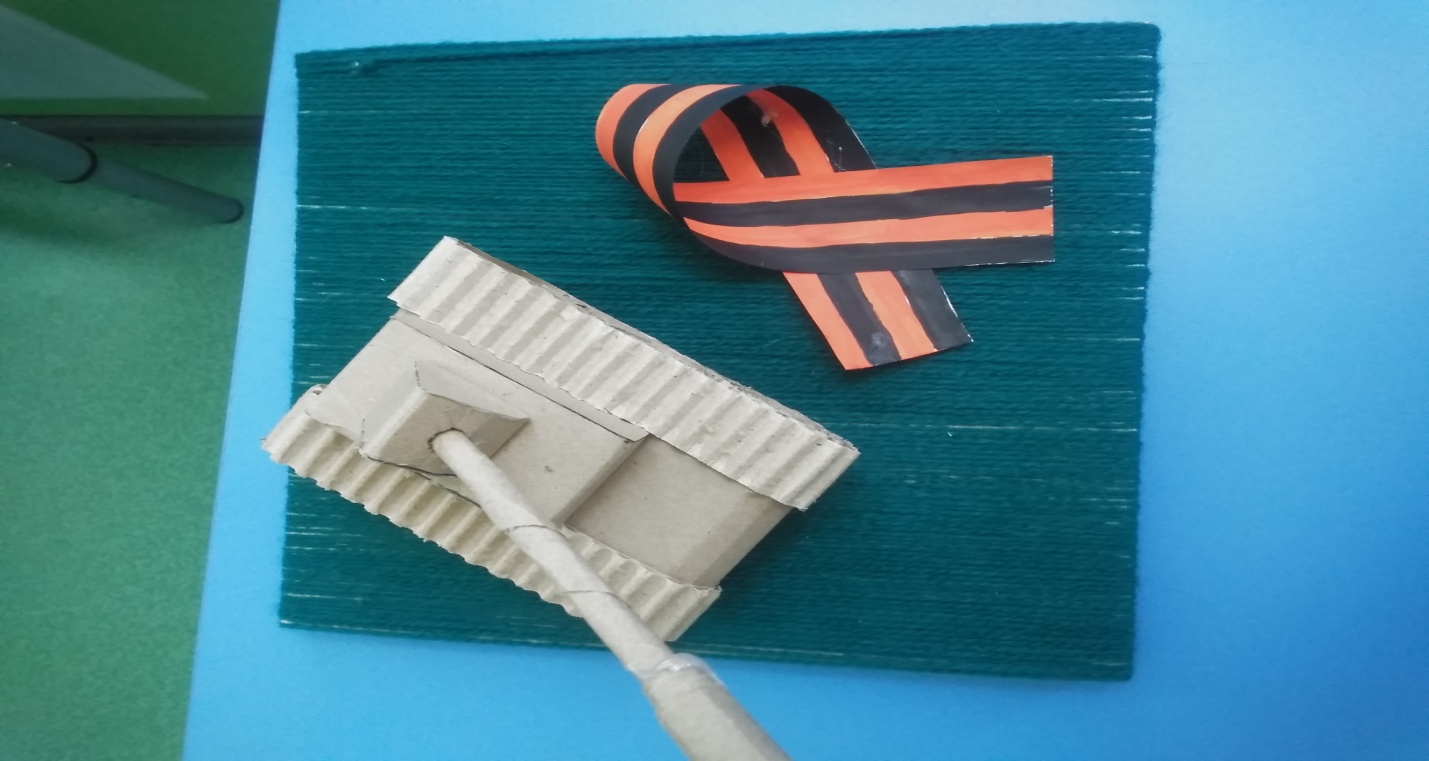 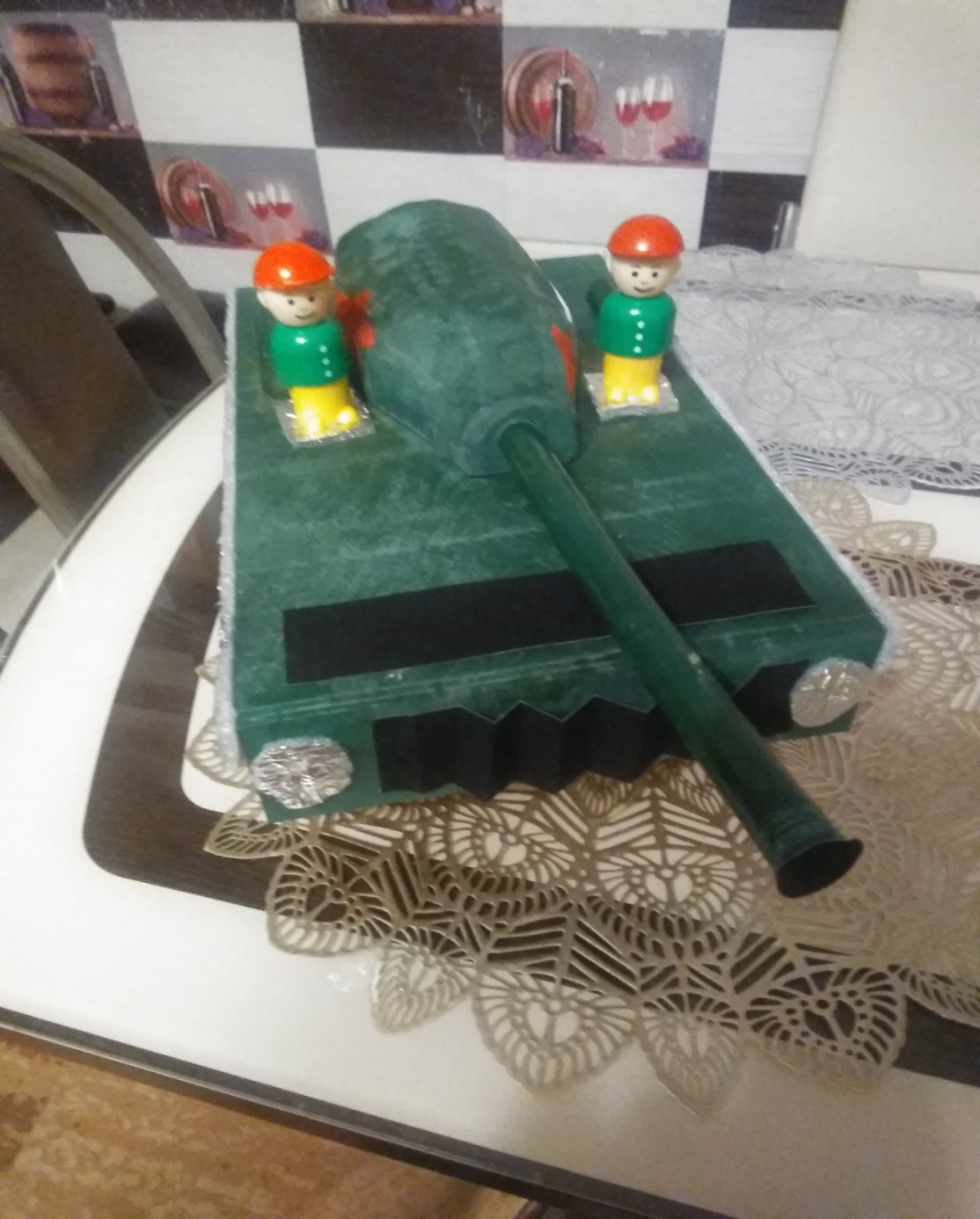 Участие детей в городском конкурсе «Дети рисуют Победу» (ЦДТ)
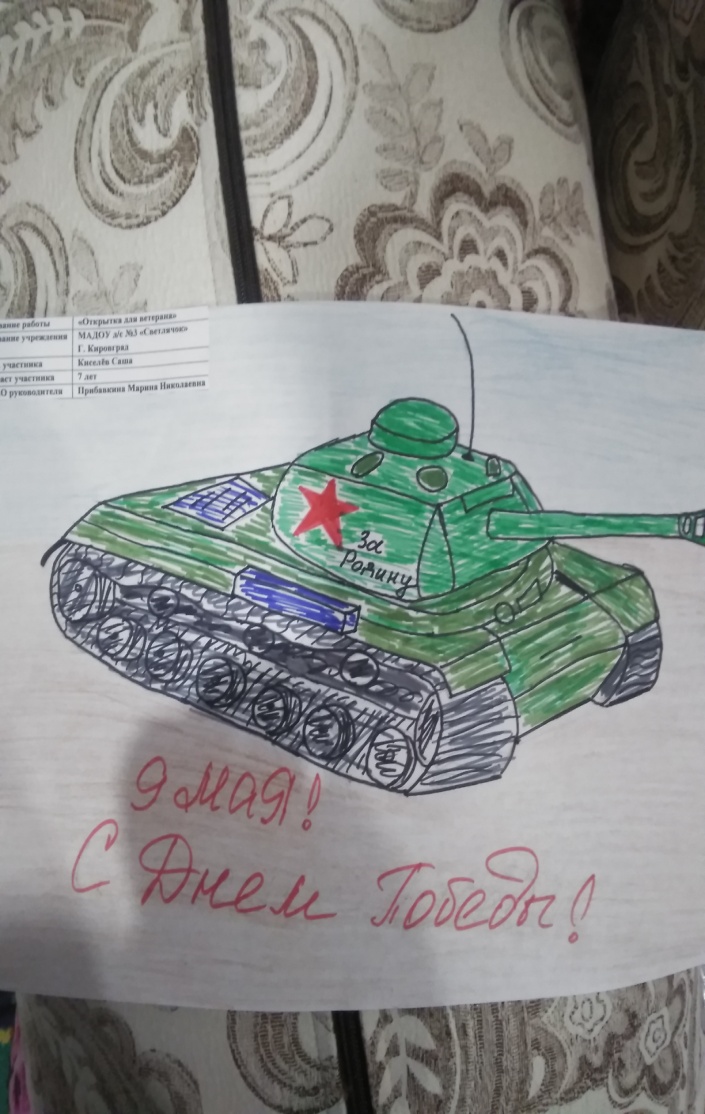 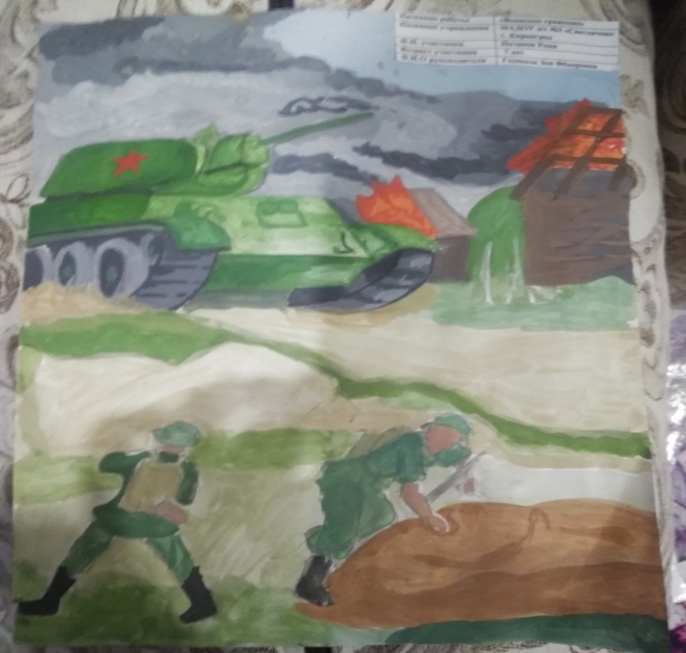 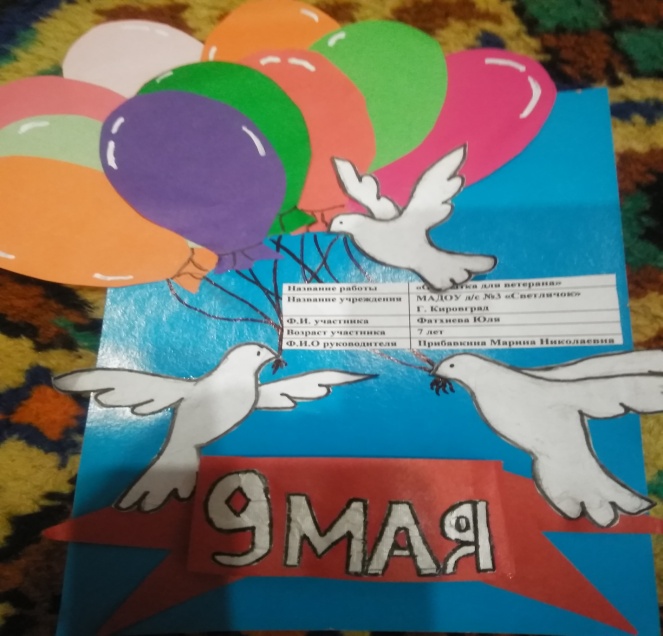 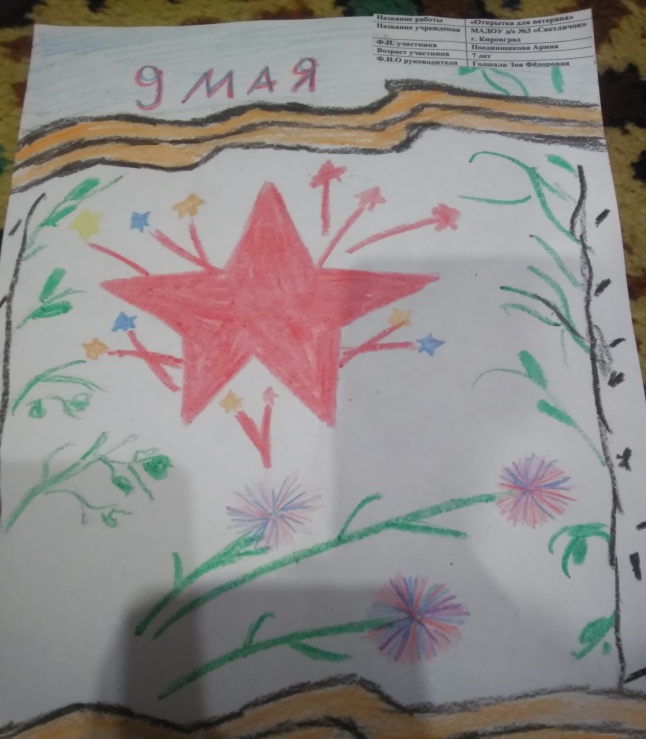 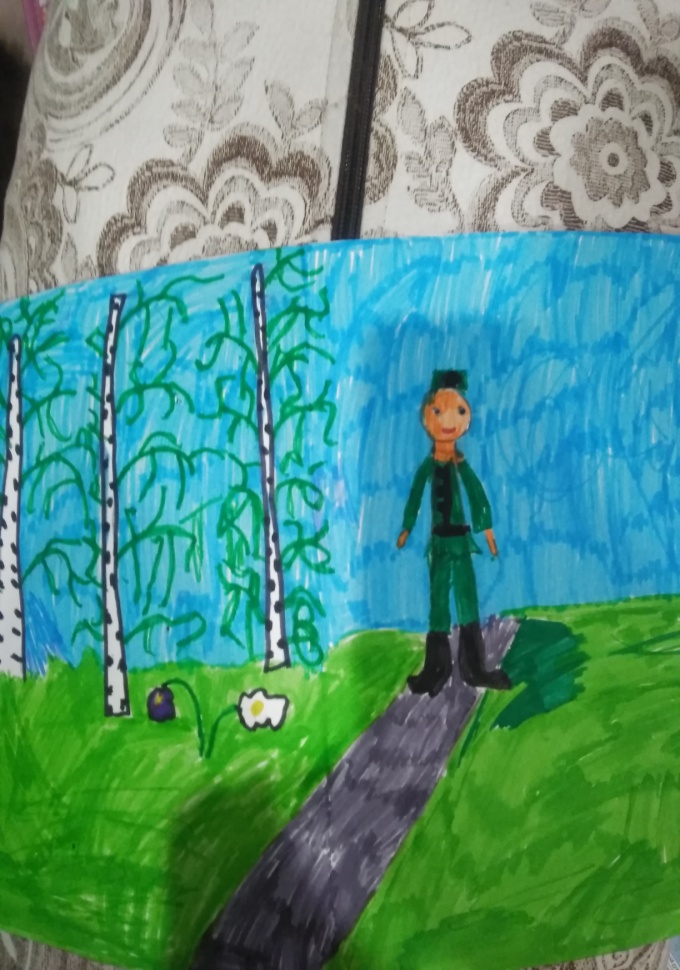 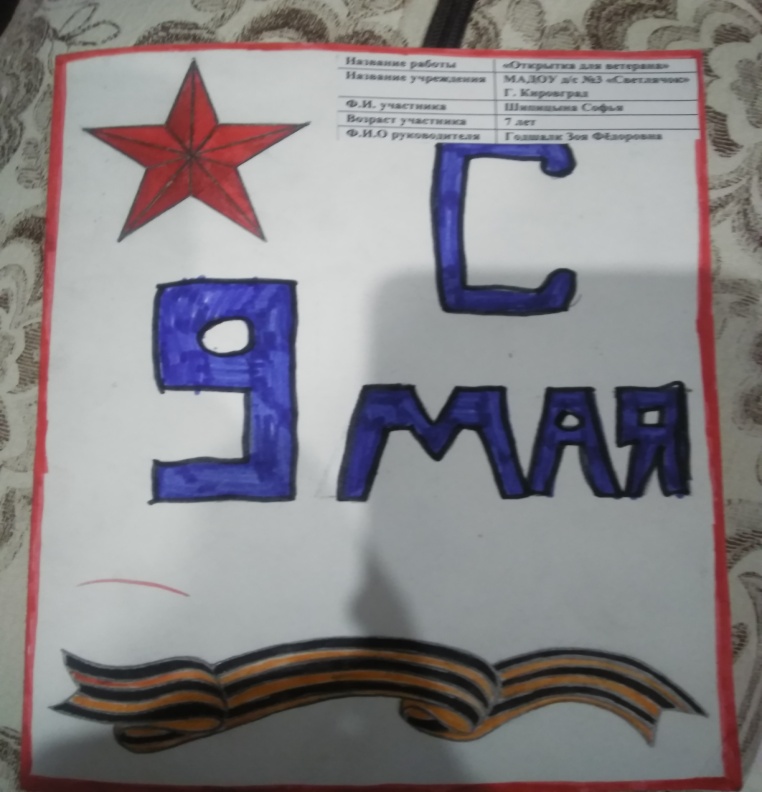 Подвижные  и дидактические игры на тему «Строевая», «День Победы», «Военные профессии»
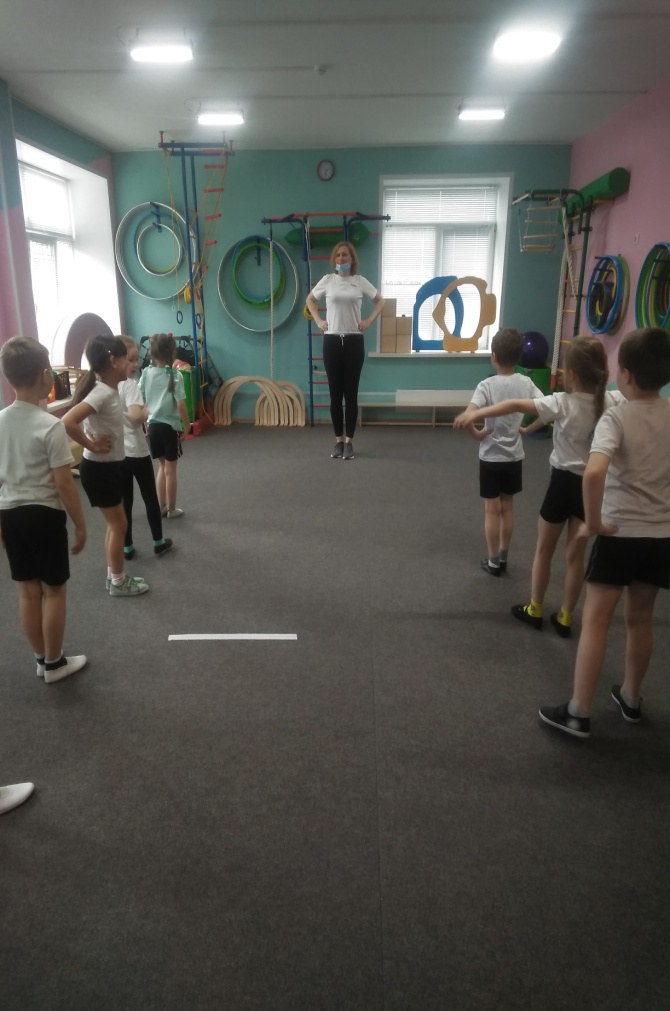 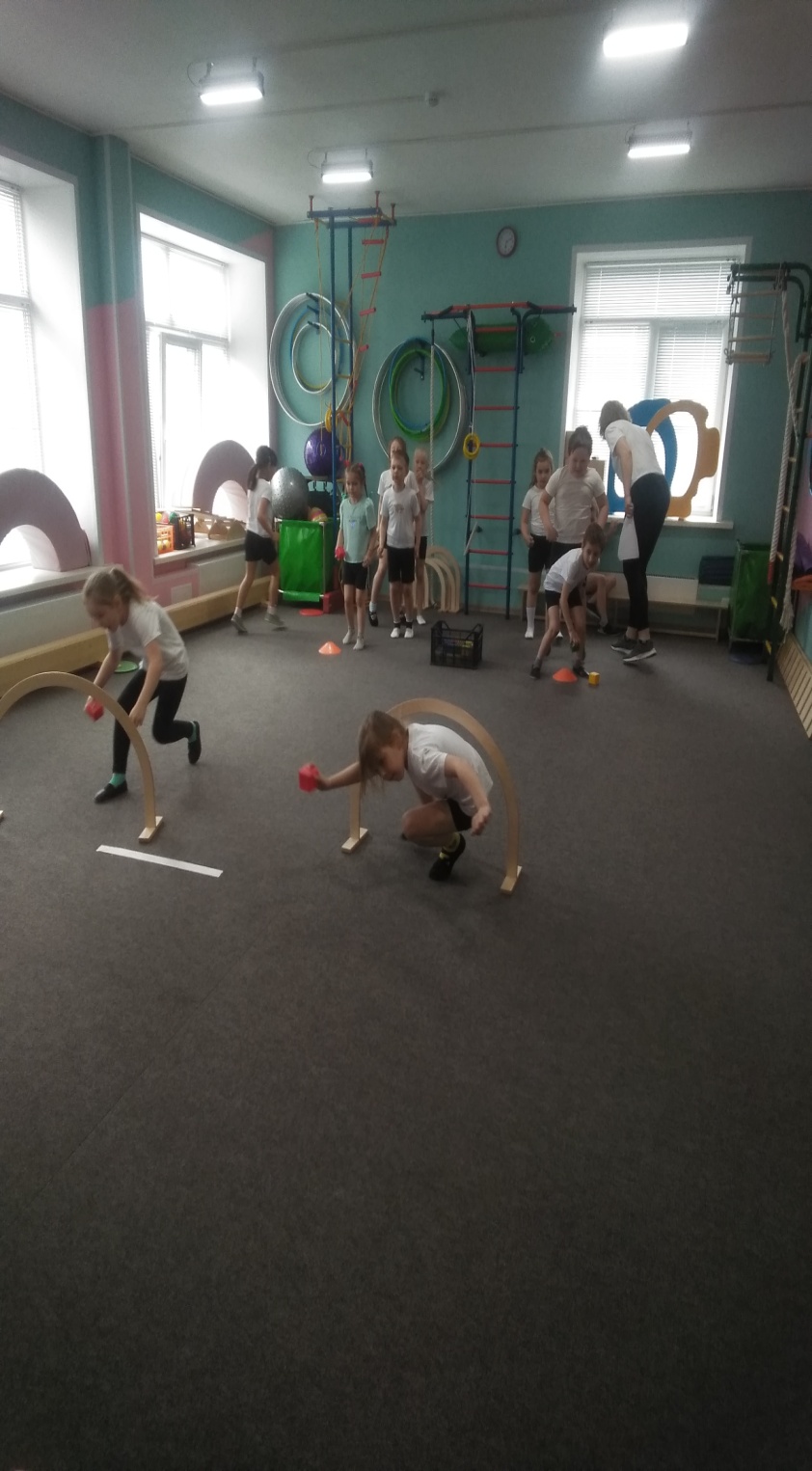 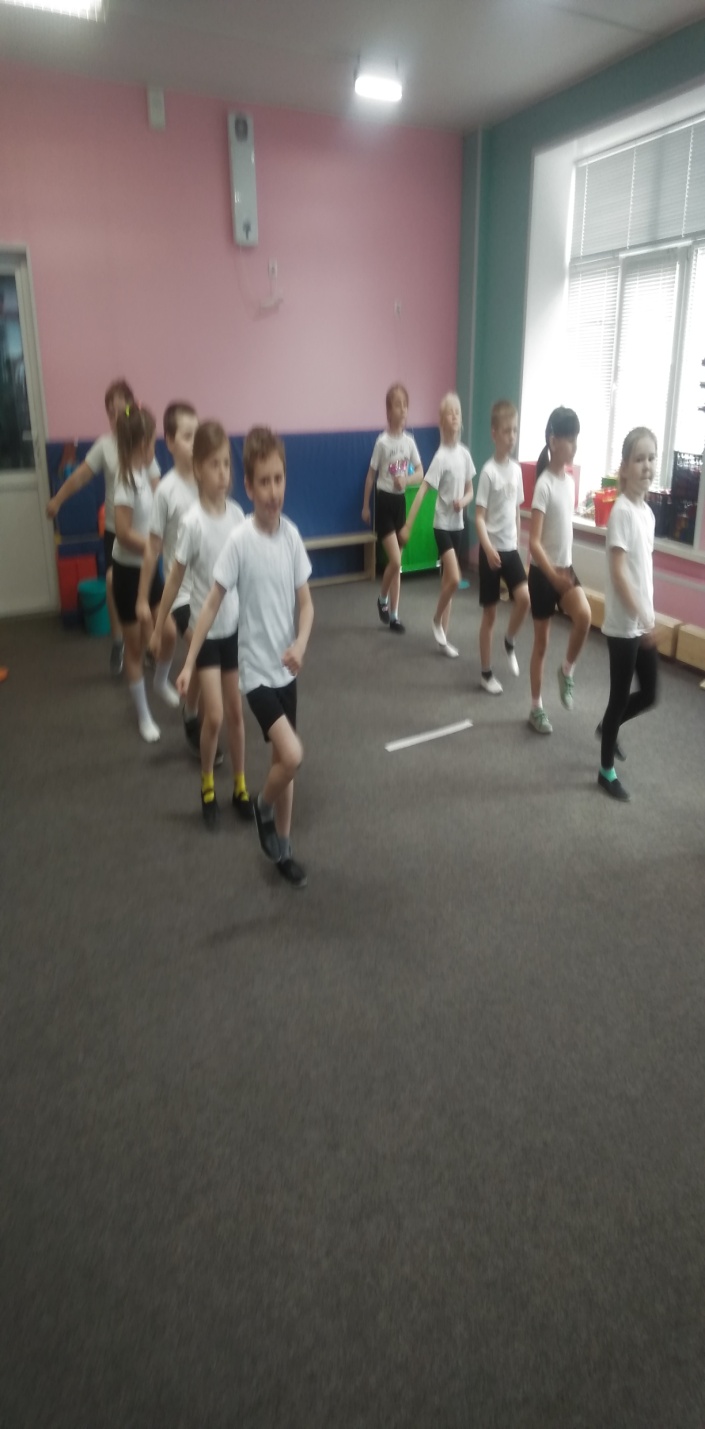 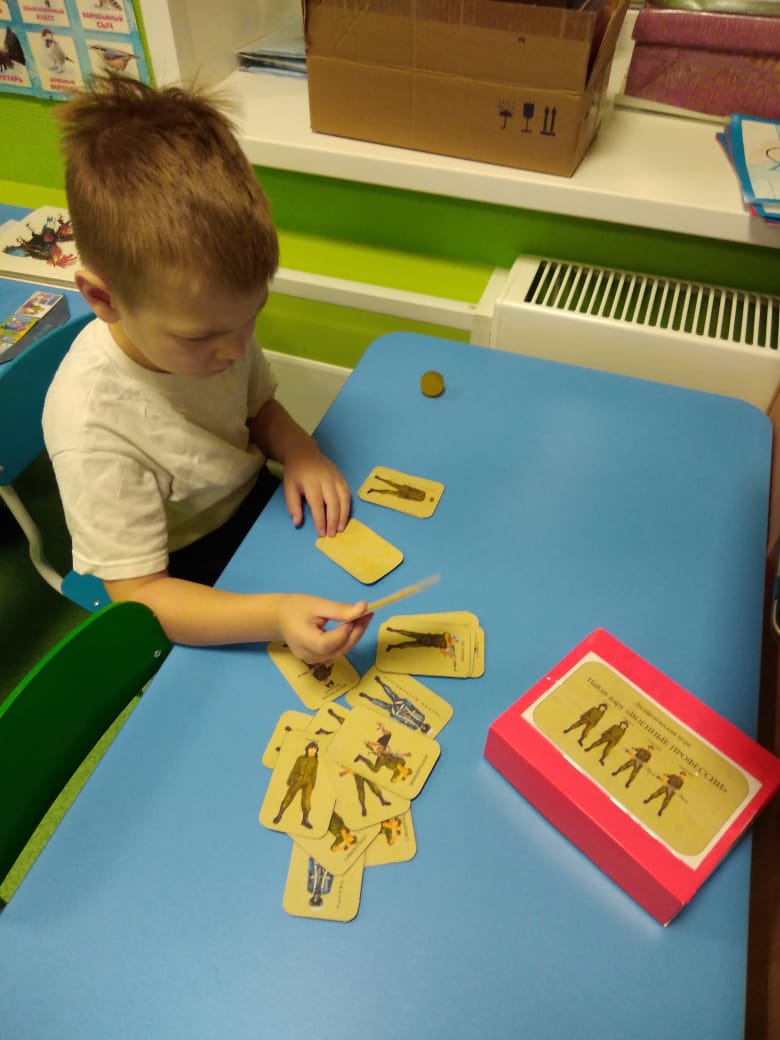 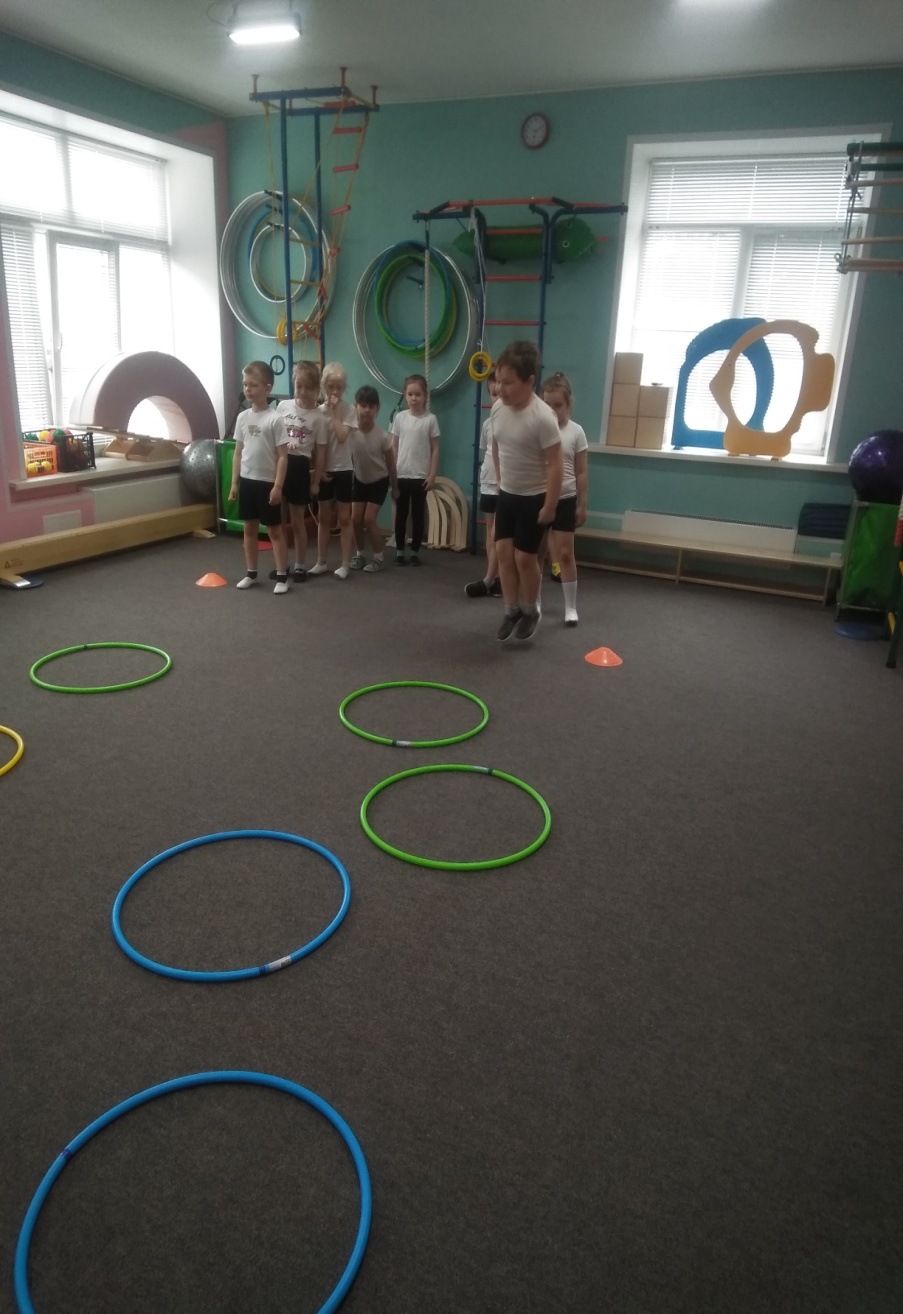 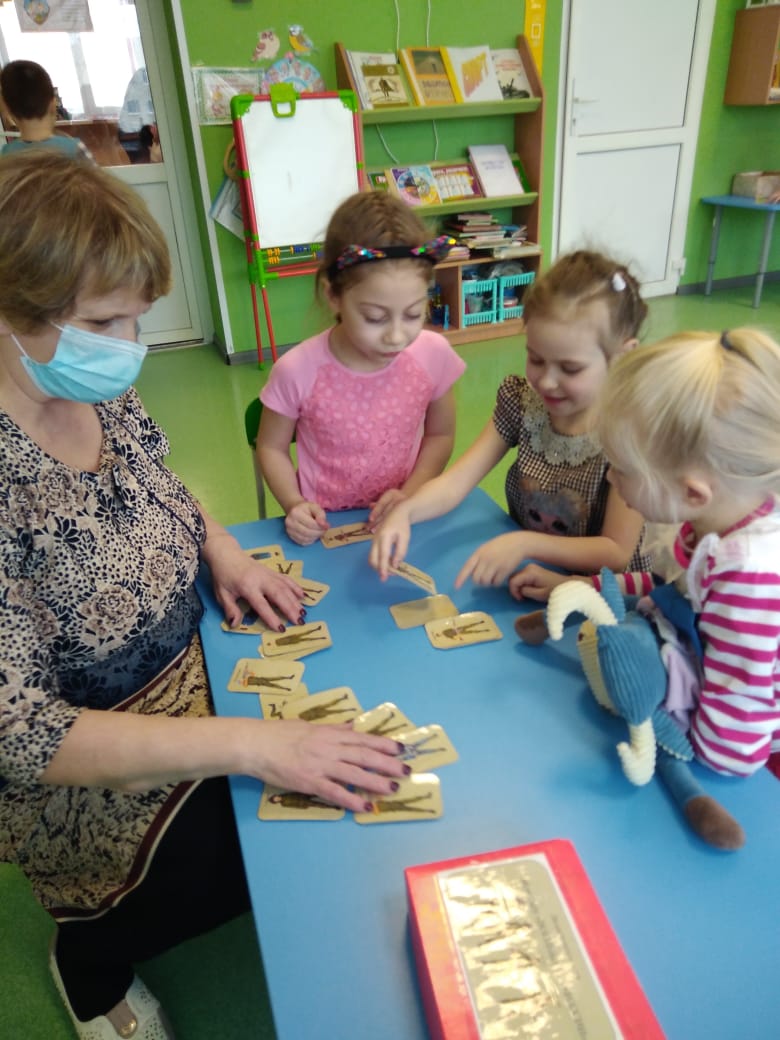 Экскурсия с детьми  в музей на выставку «Победная весна»
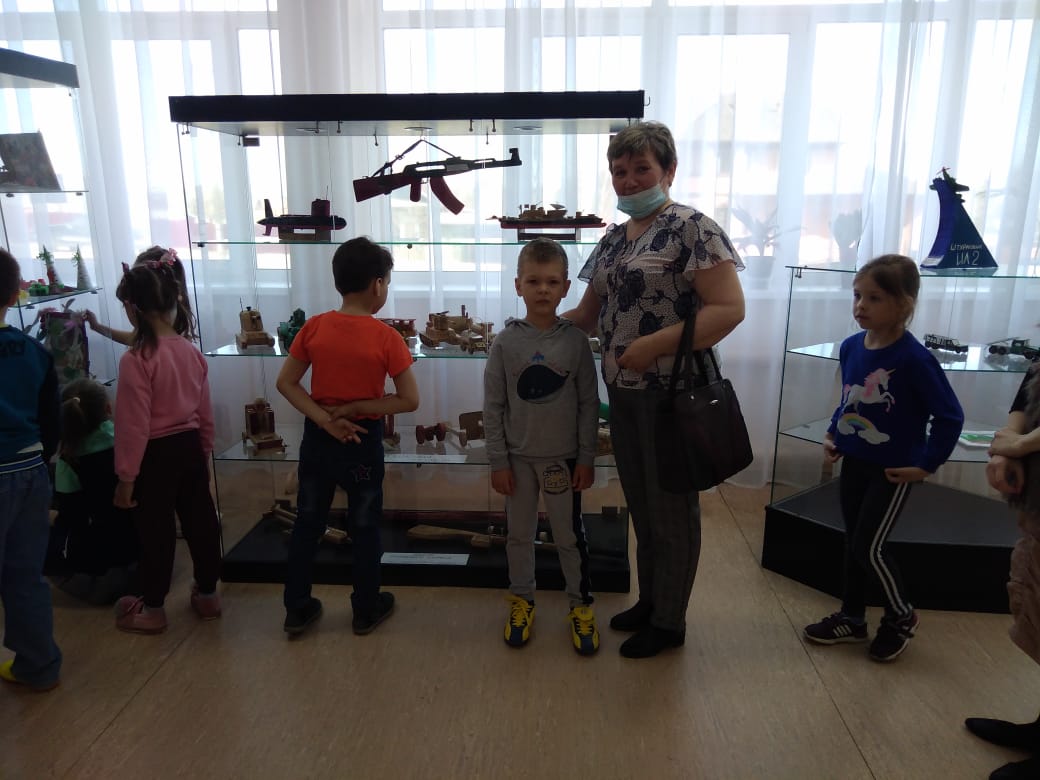 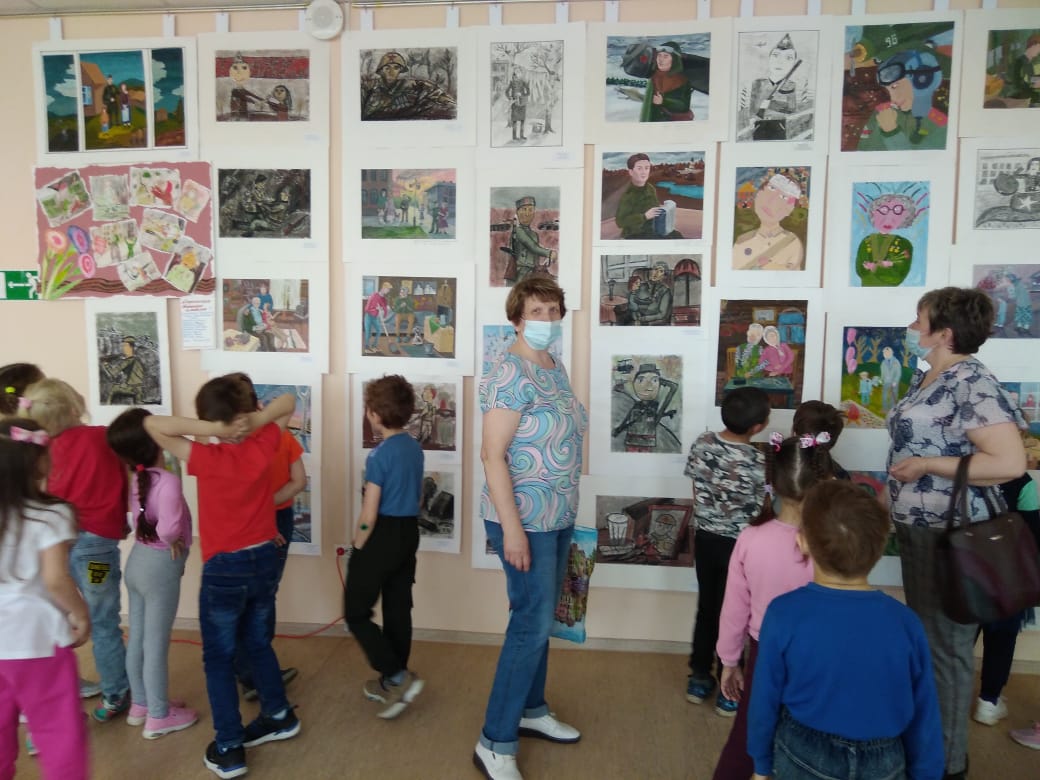 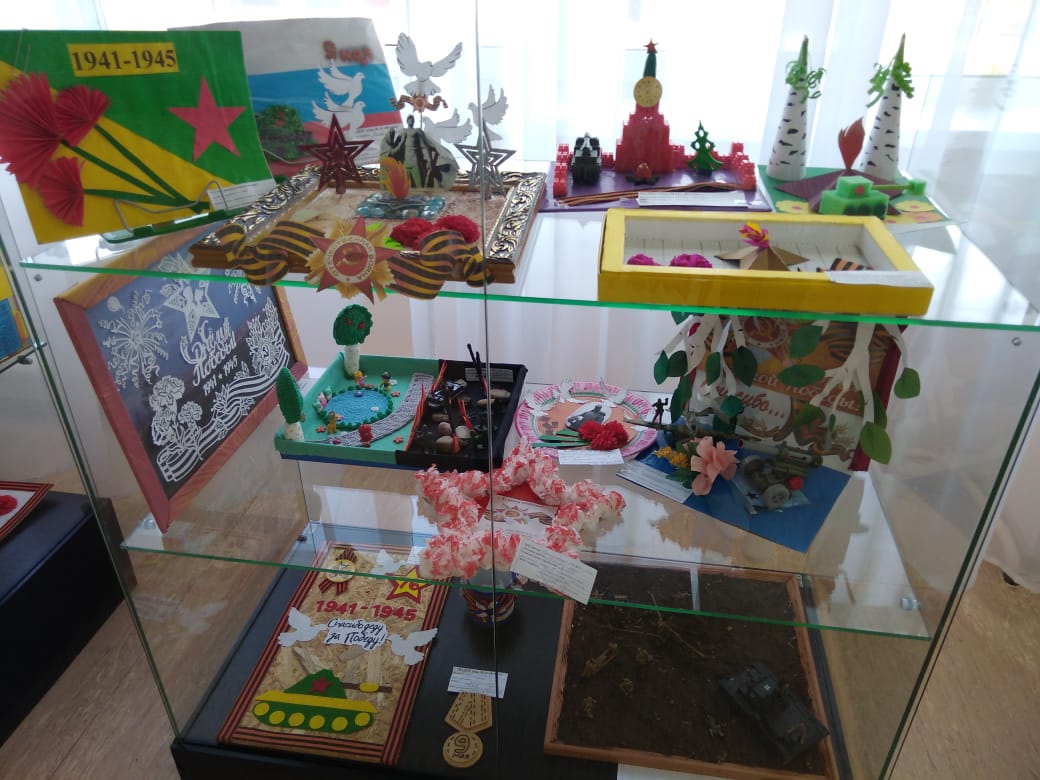 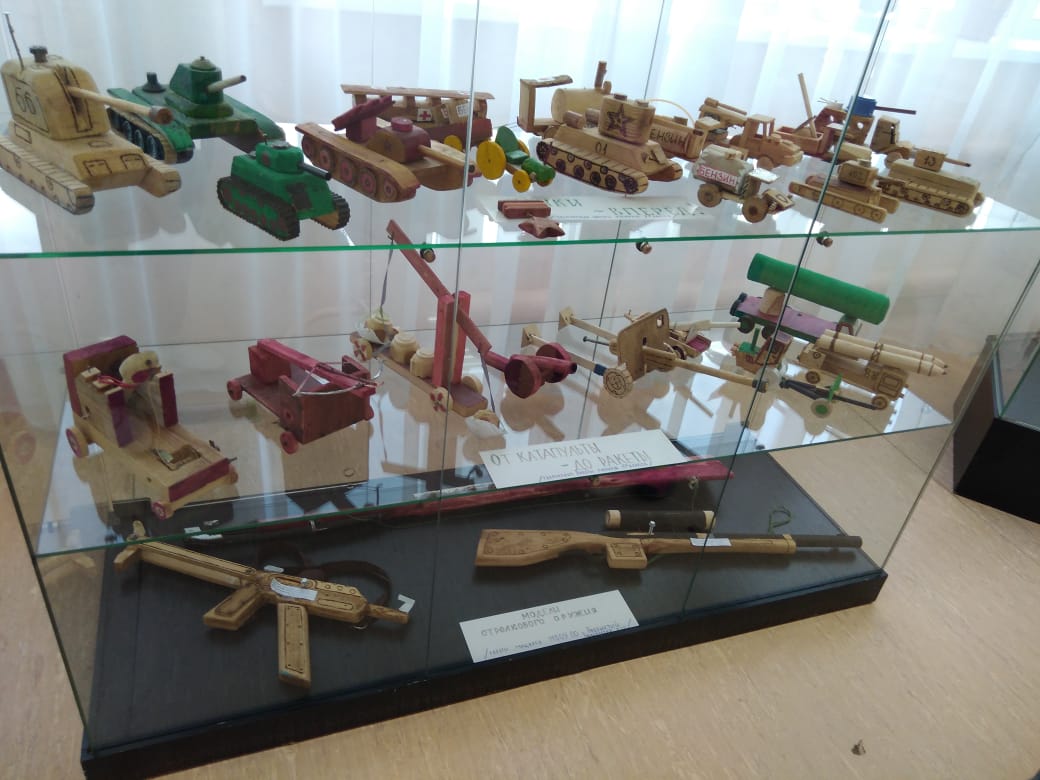 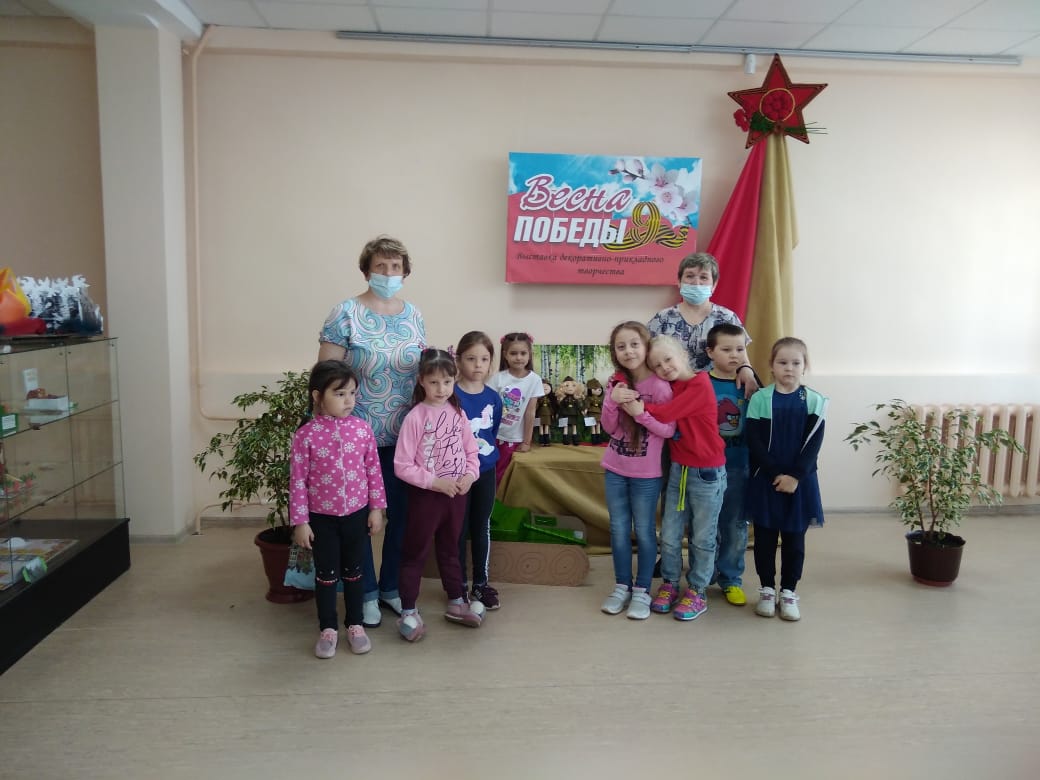 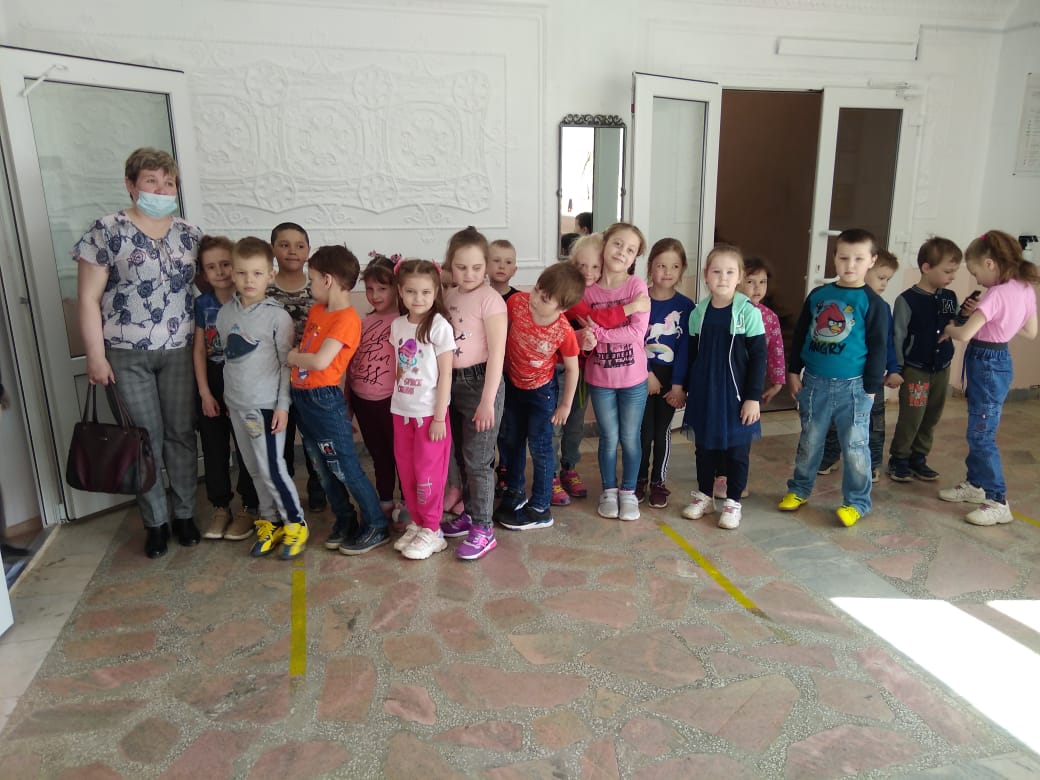 Экскурсия с детьми  в музей на выставку «Победная весна»
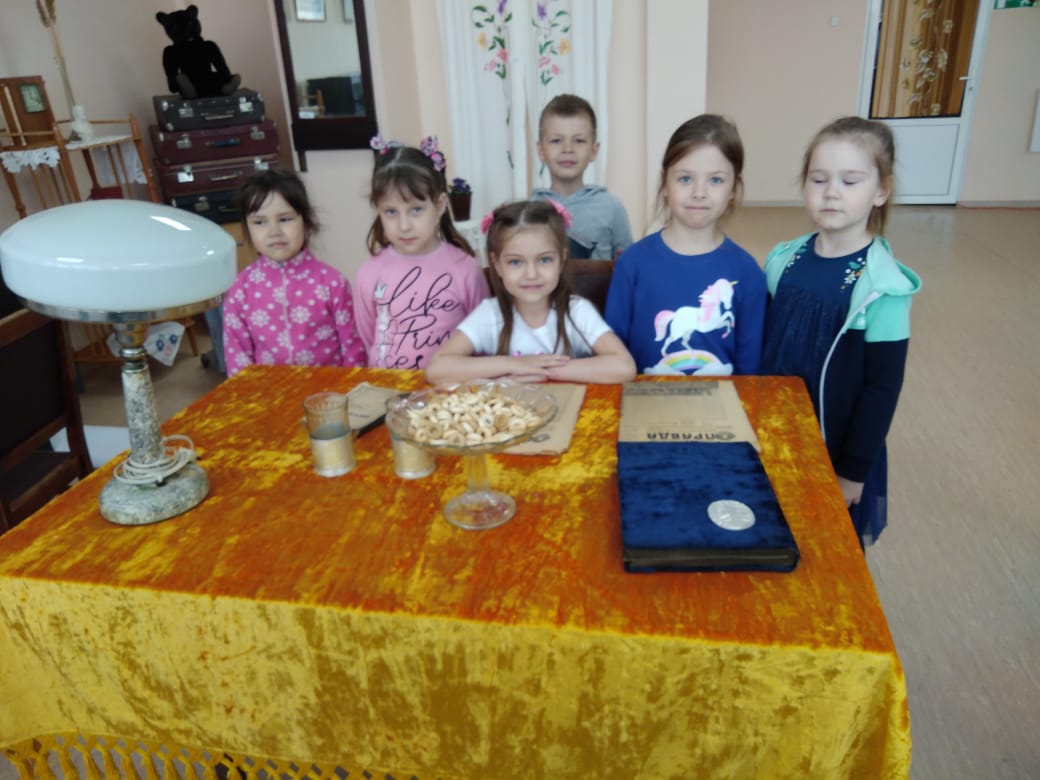 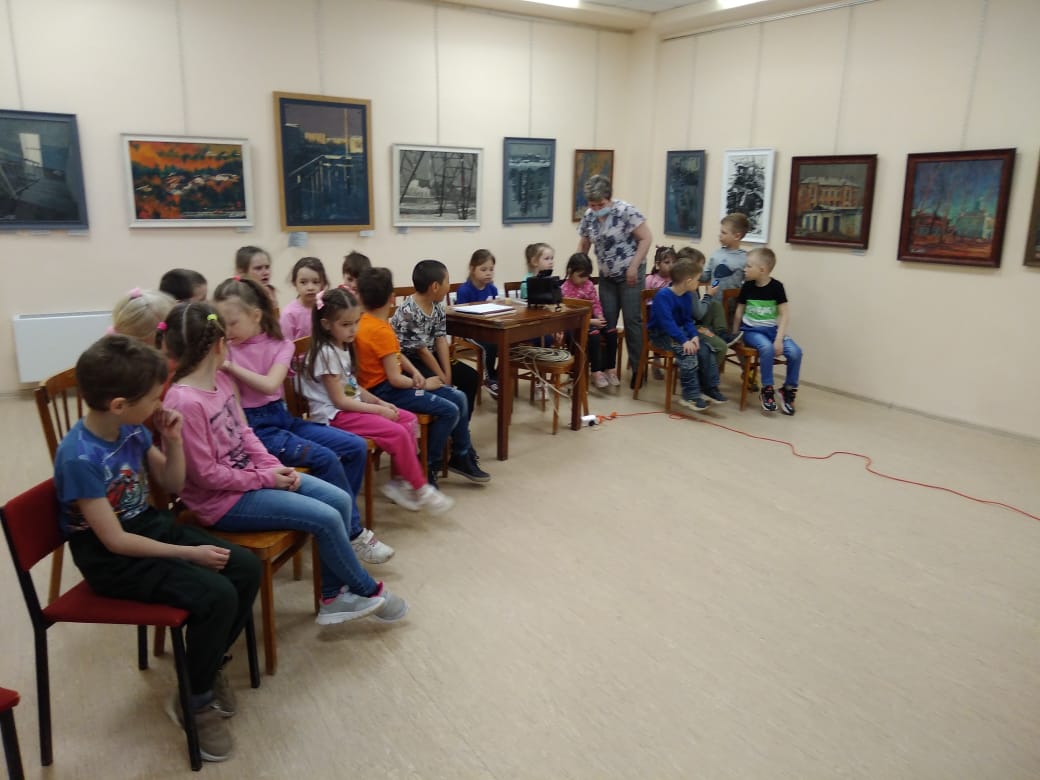 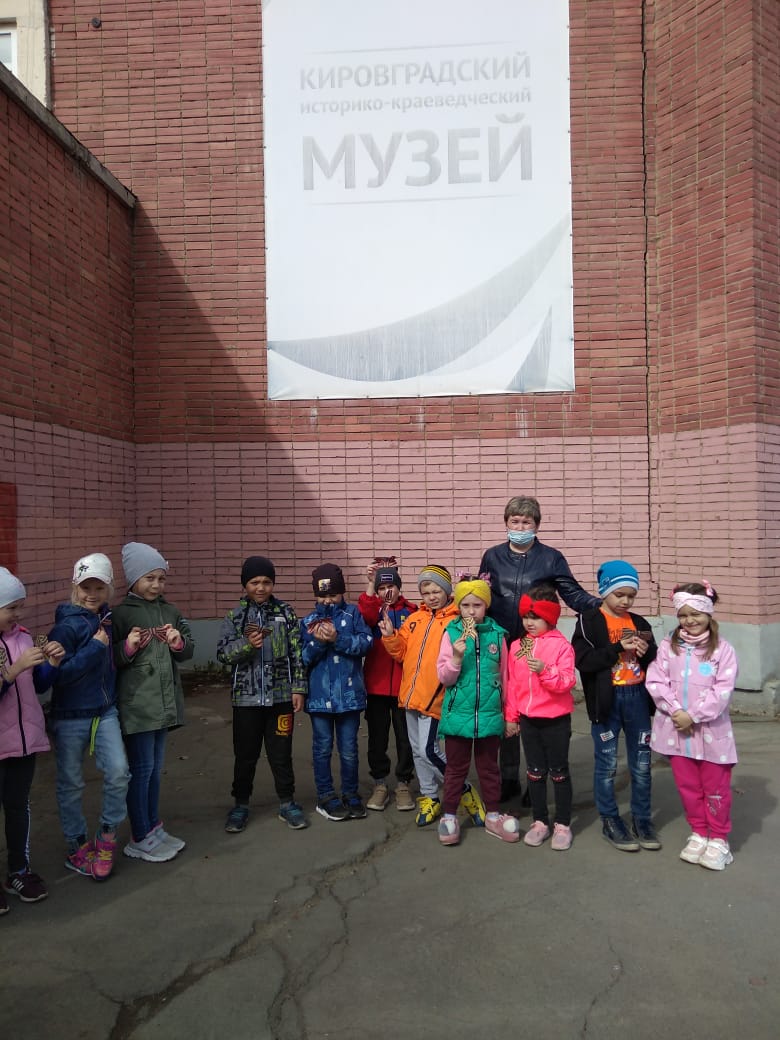 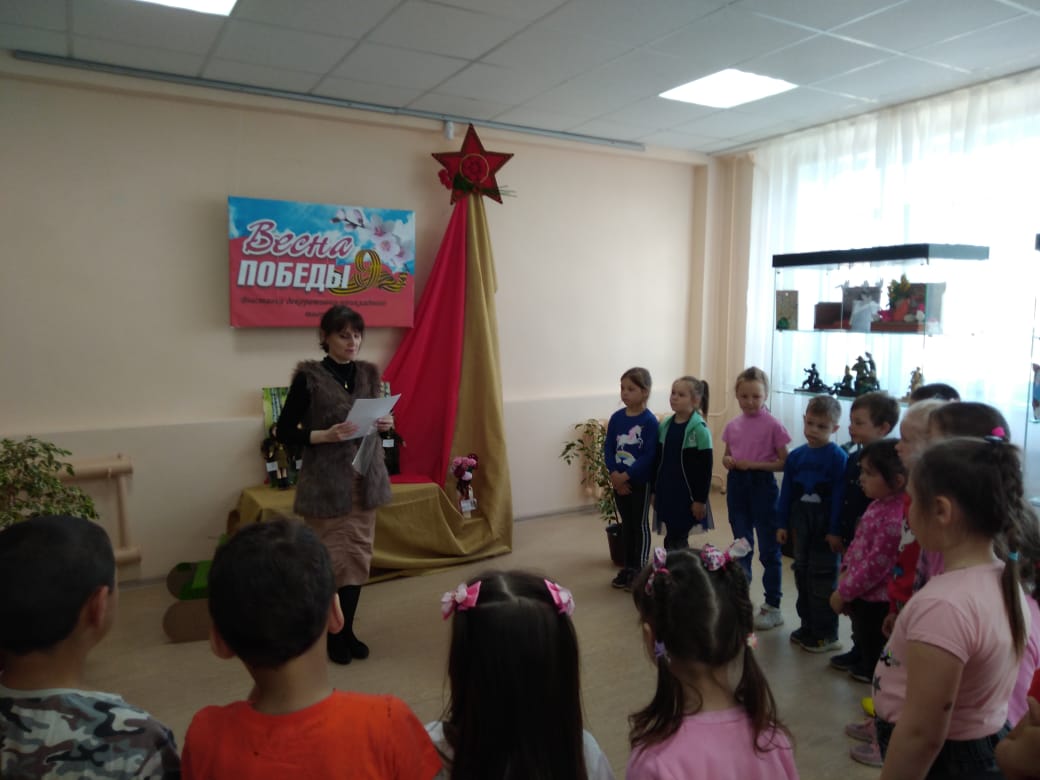 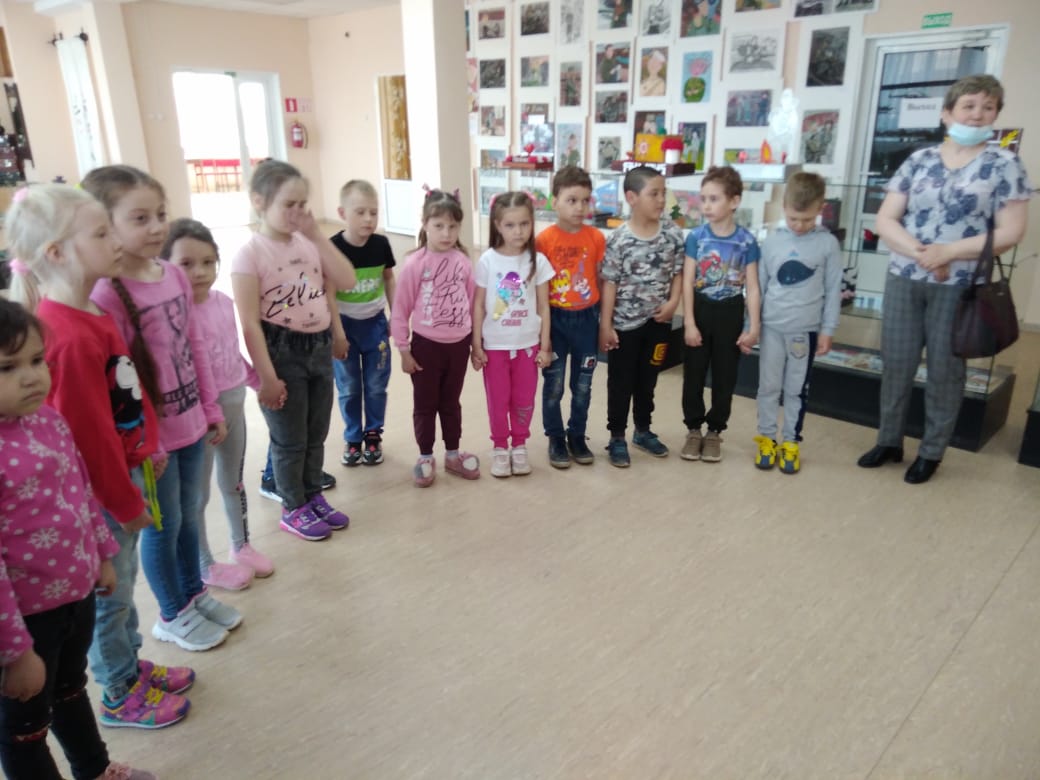 Экскурсия к мемориалу славы «Вечный огонь»
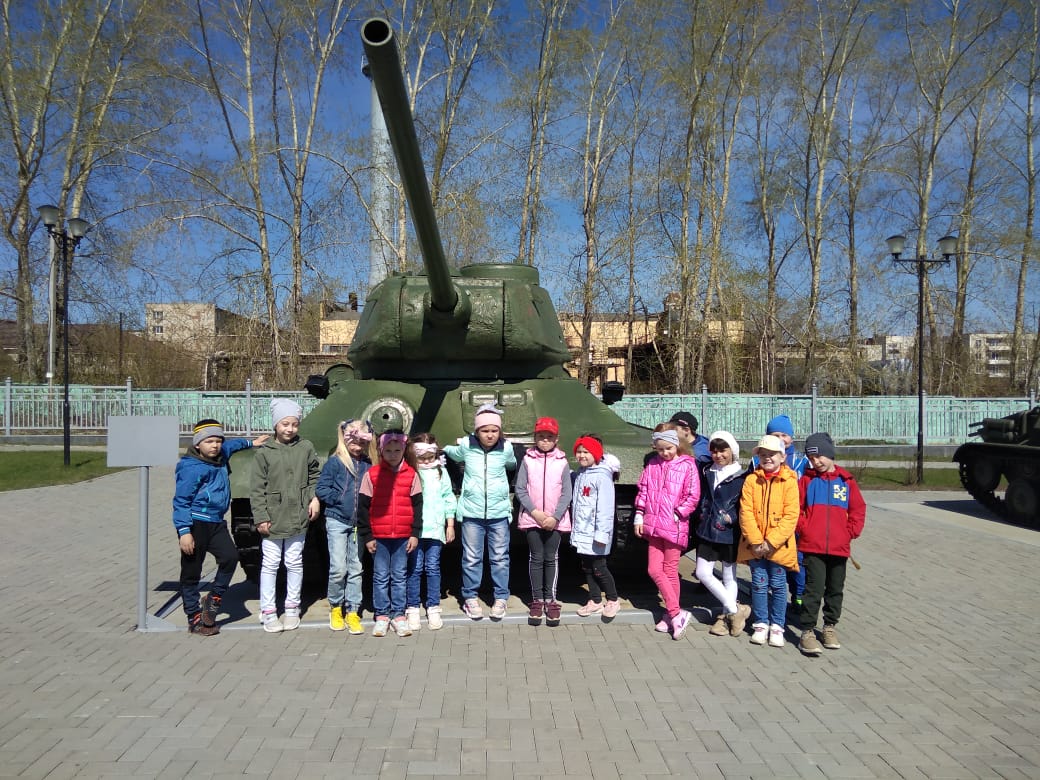 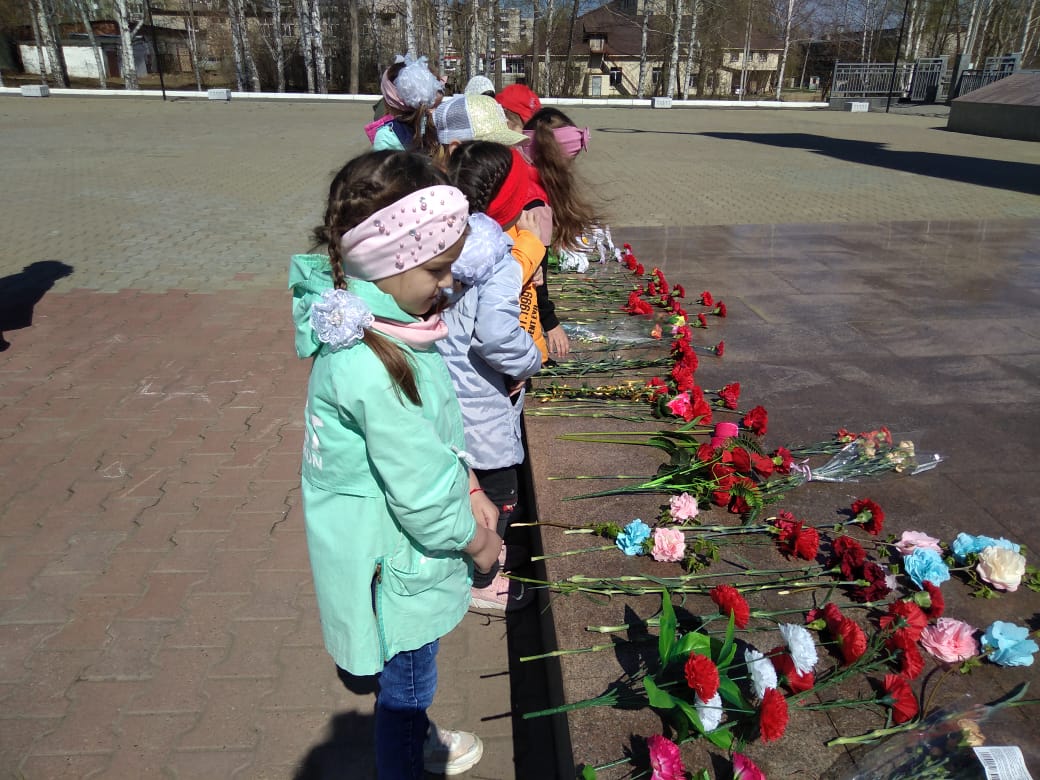 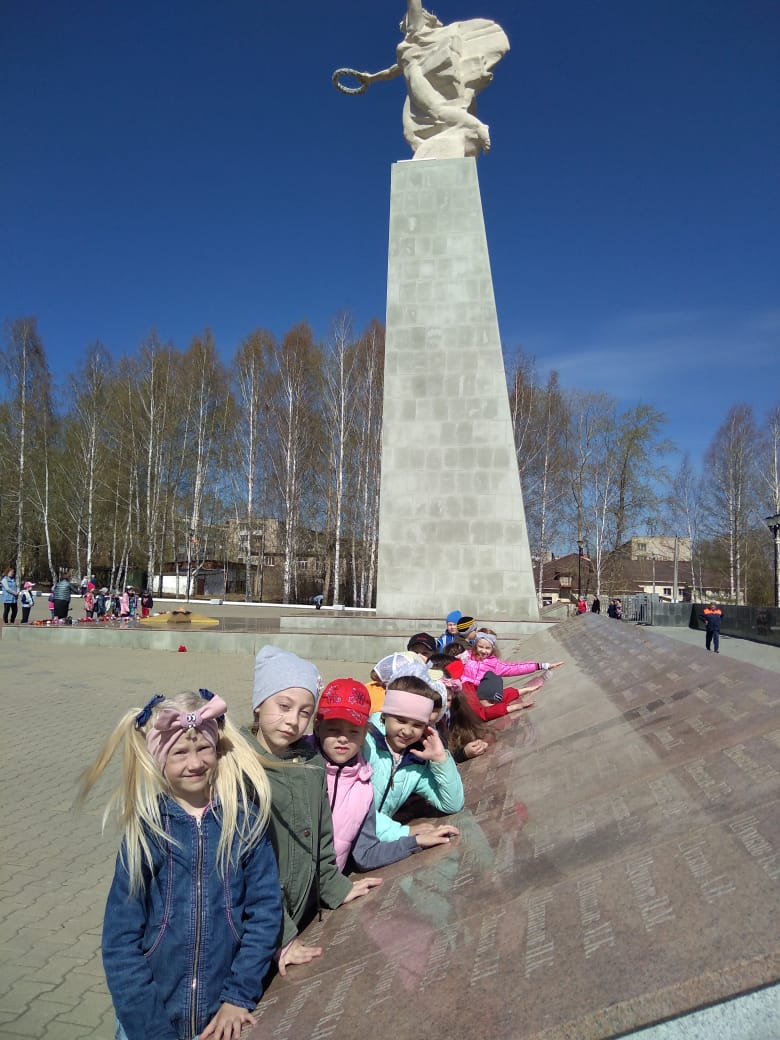 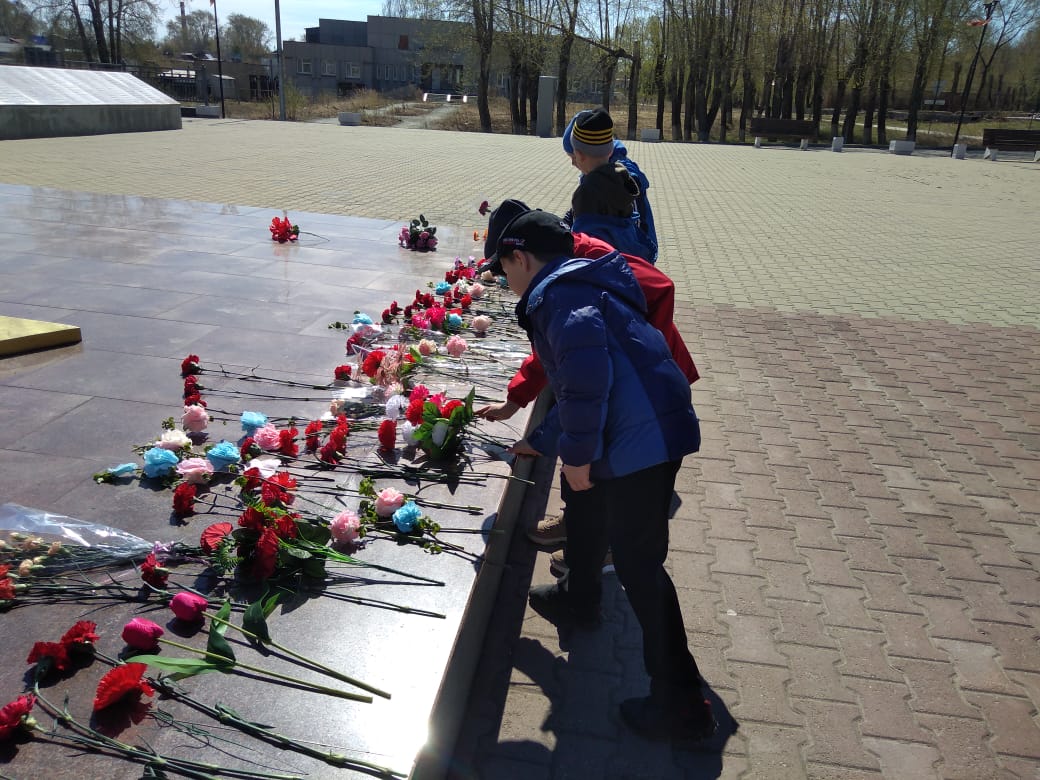 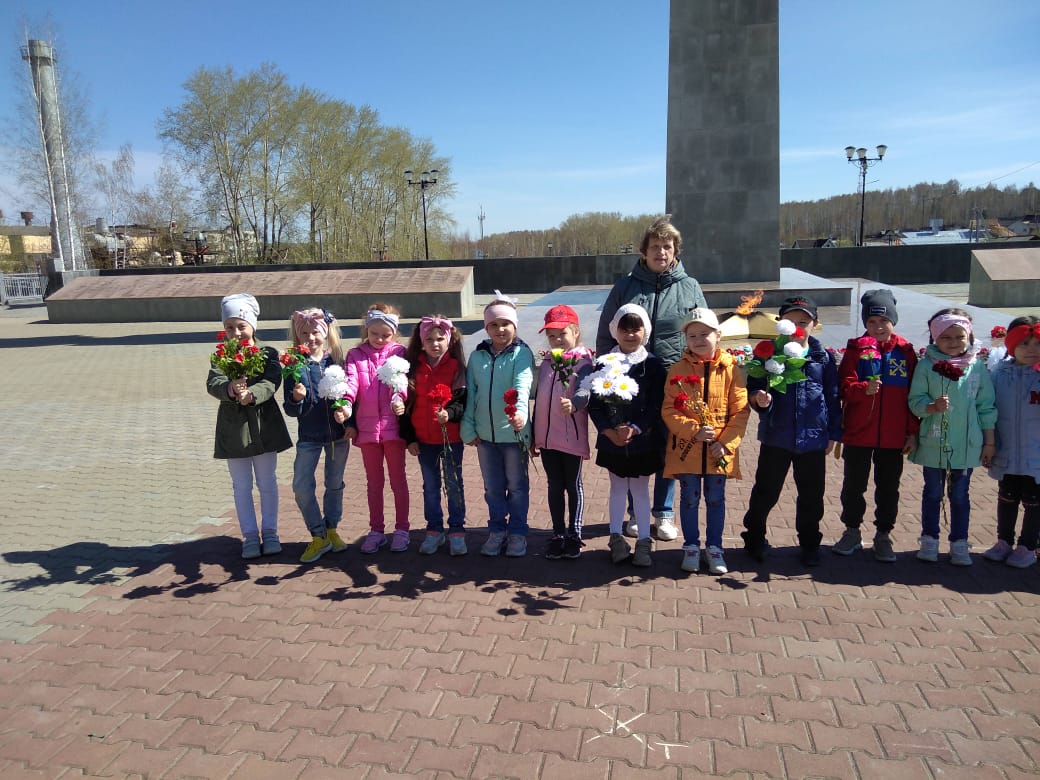 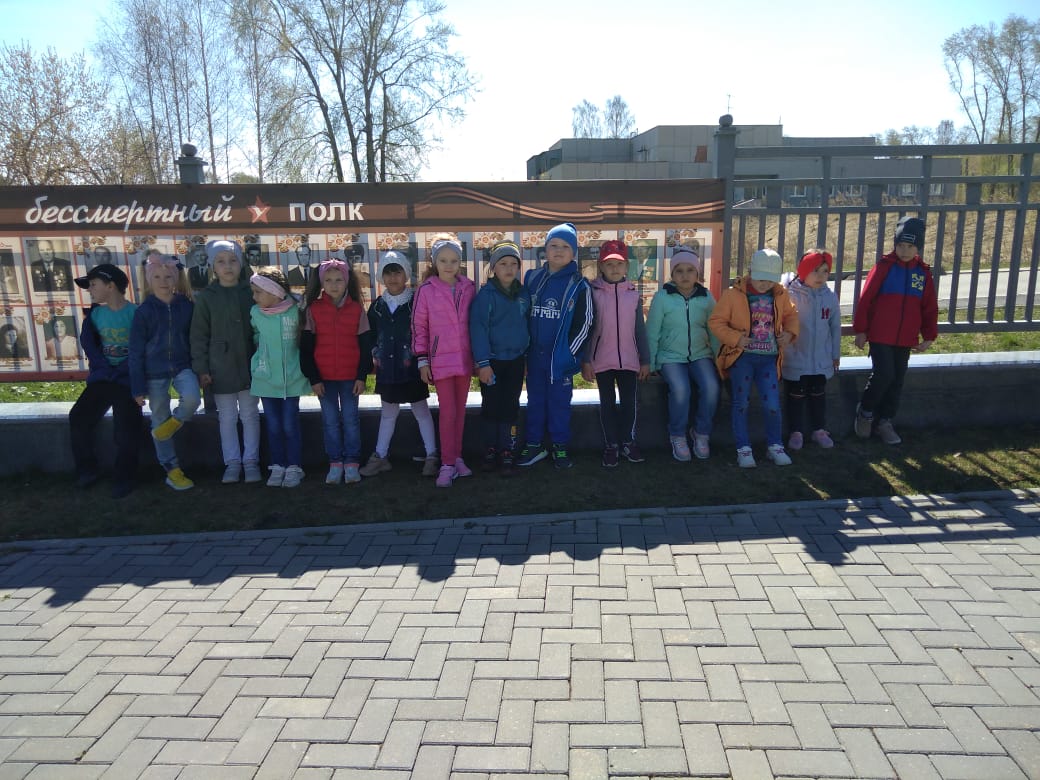 Выставка военной техники
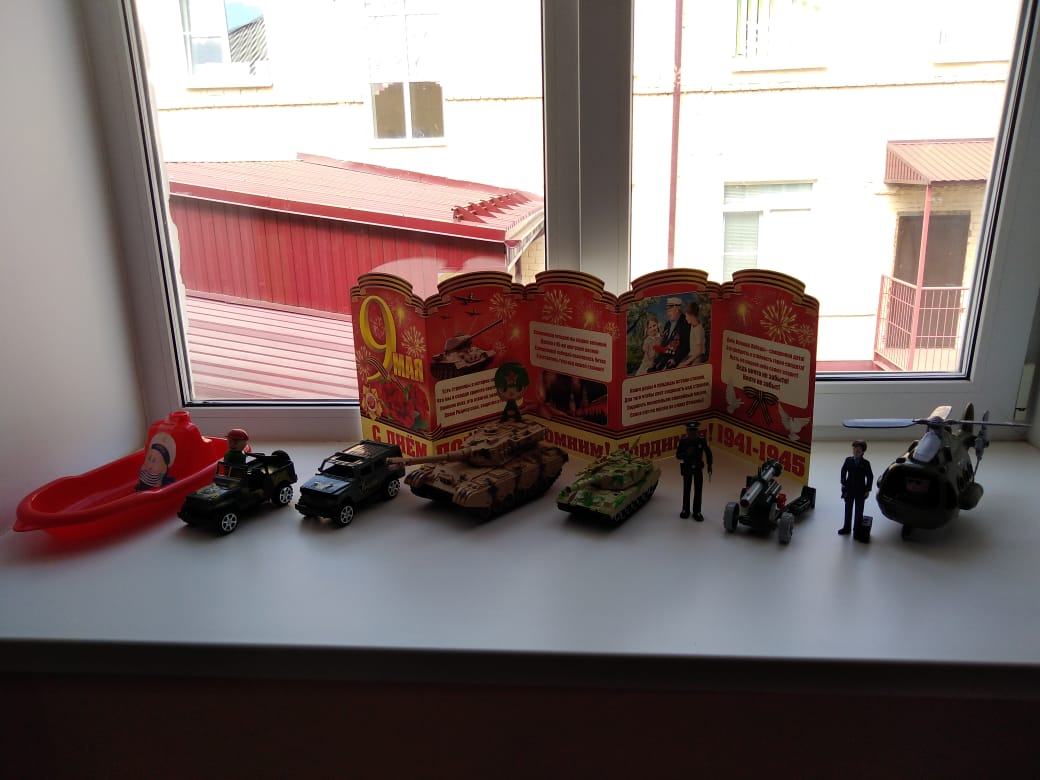 Викторина «Боевая слава нашего народа, помним и гордимся»
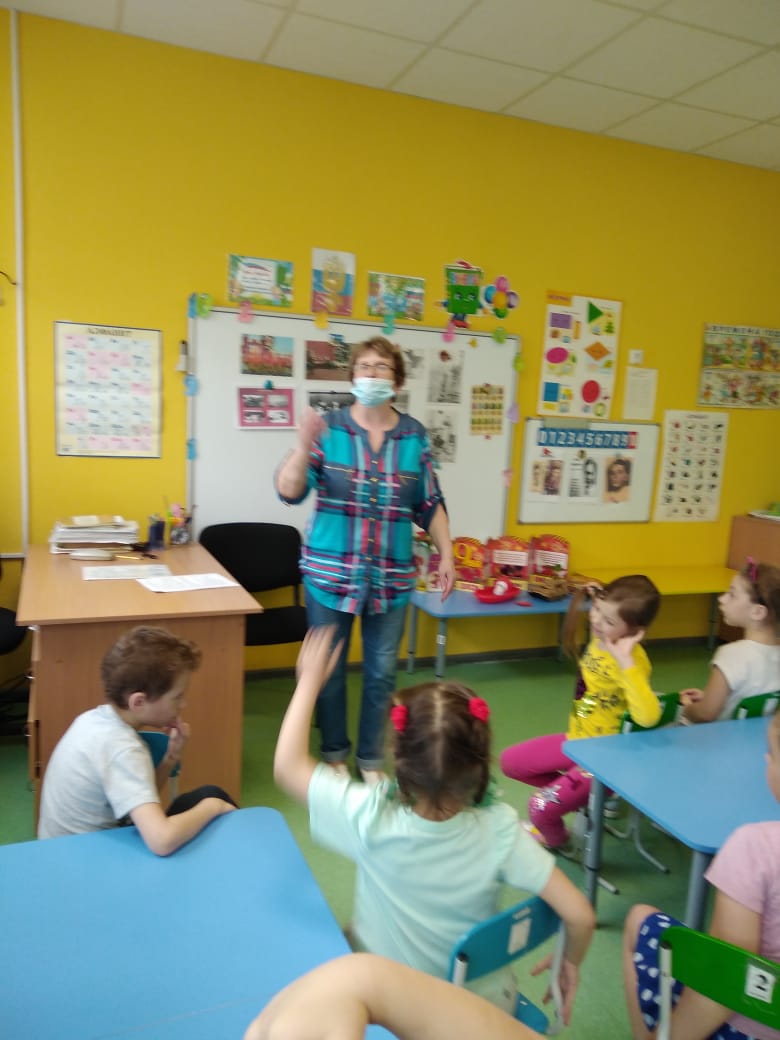 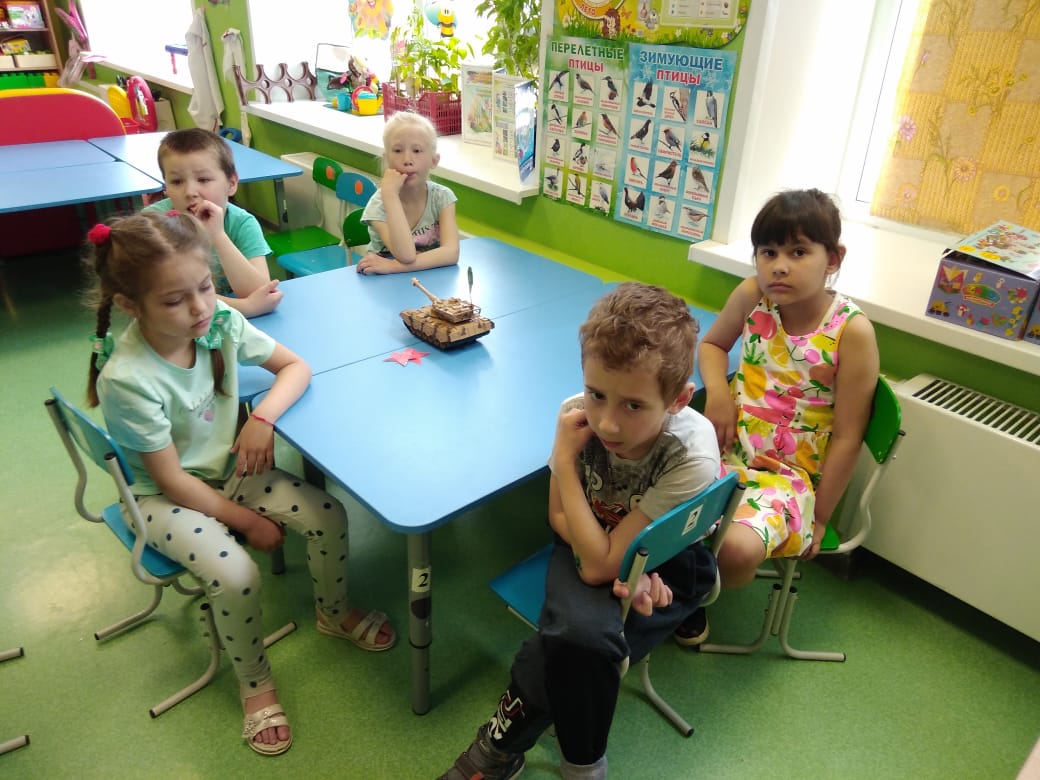 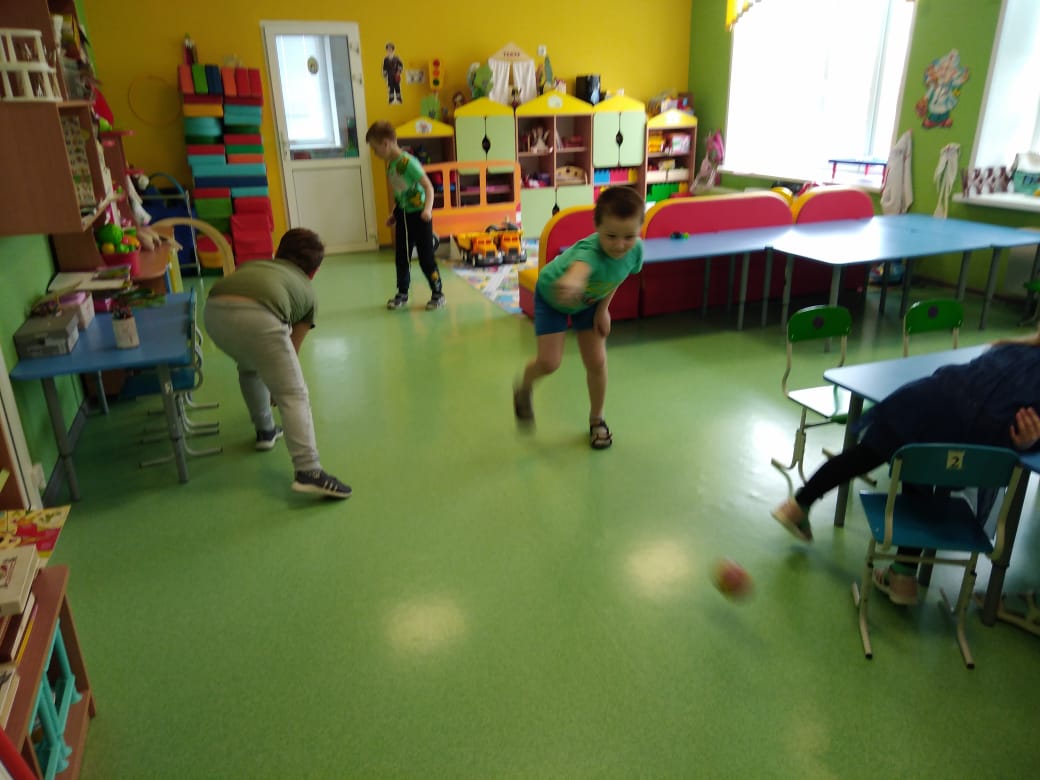 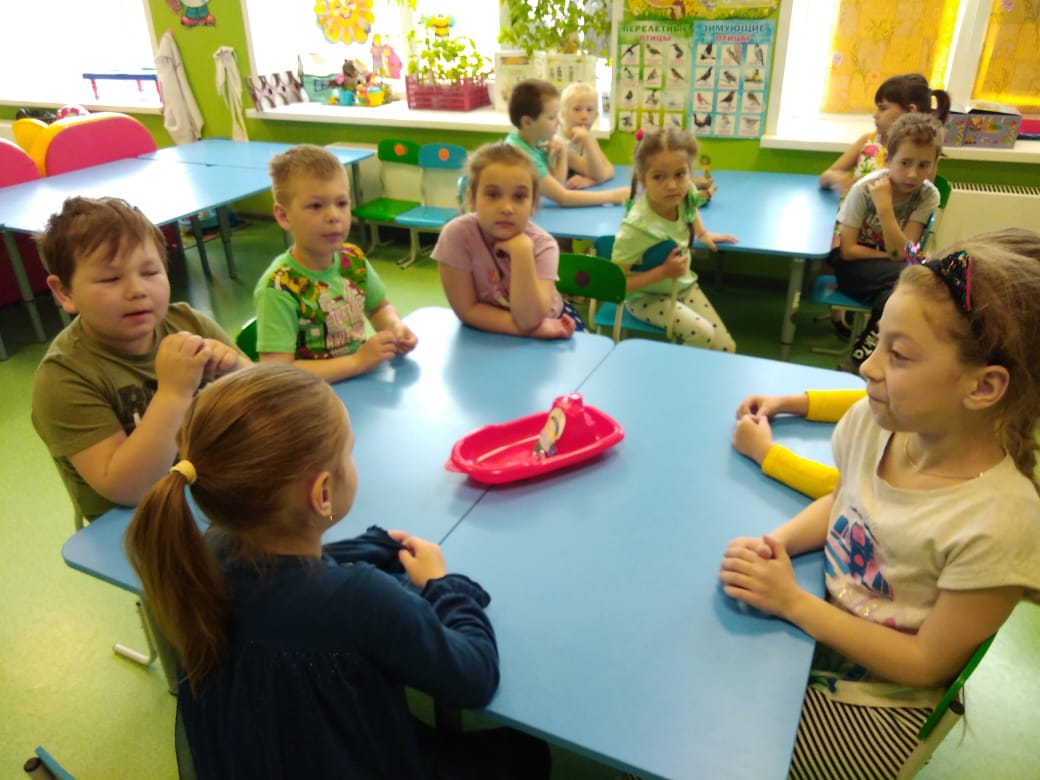 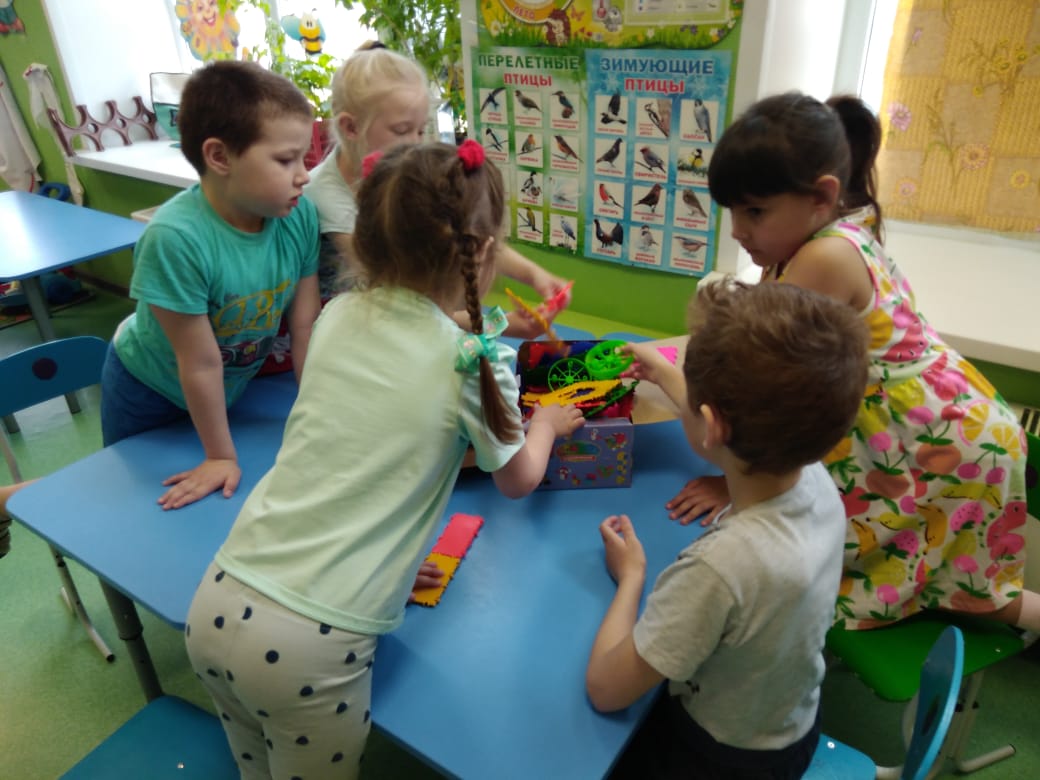 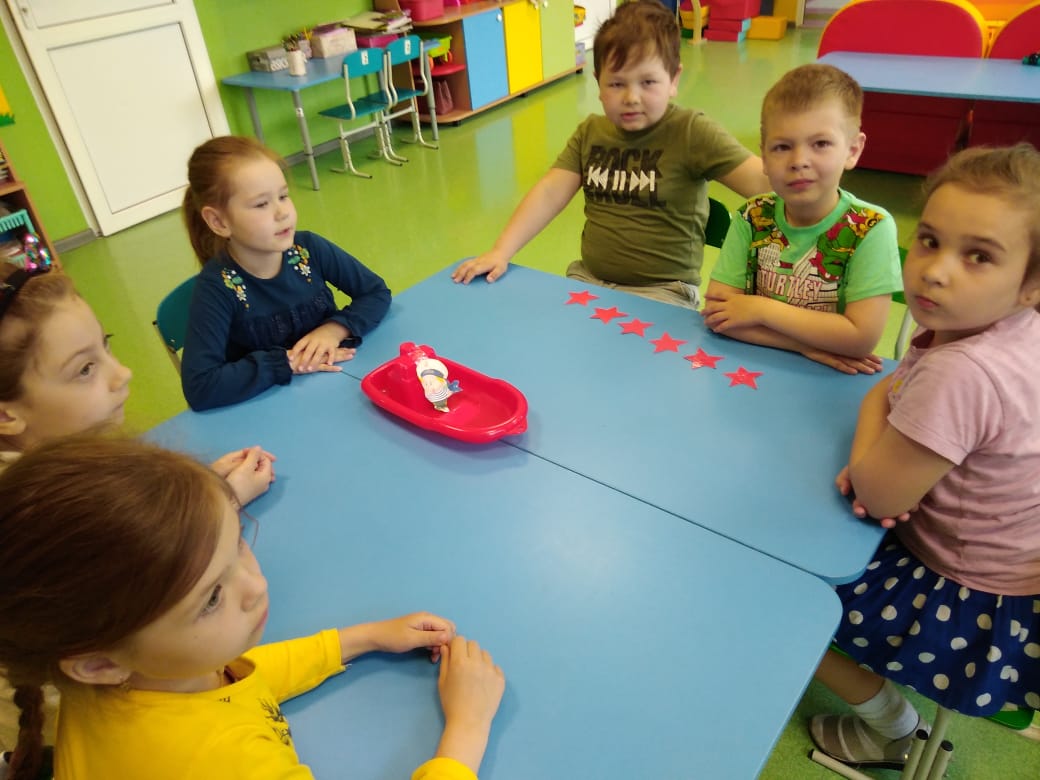 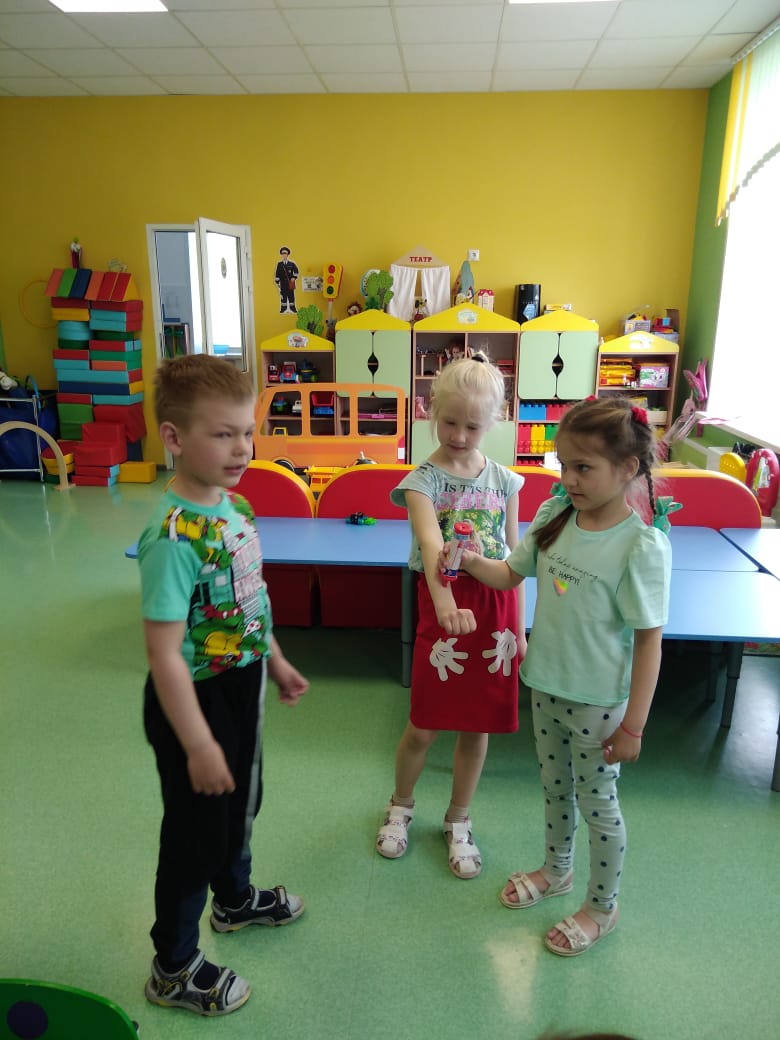 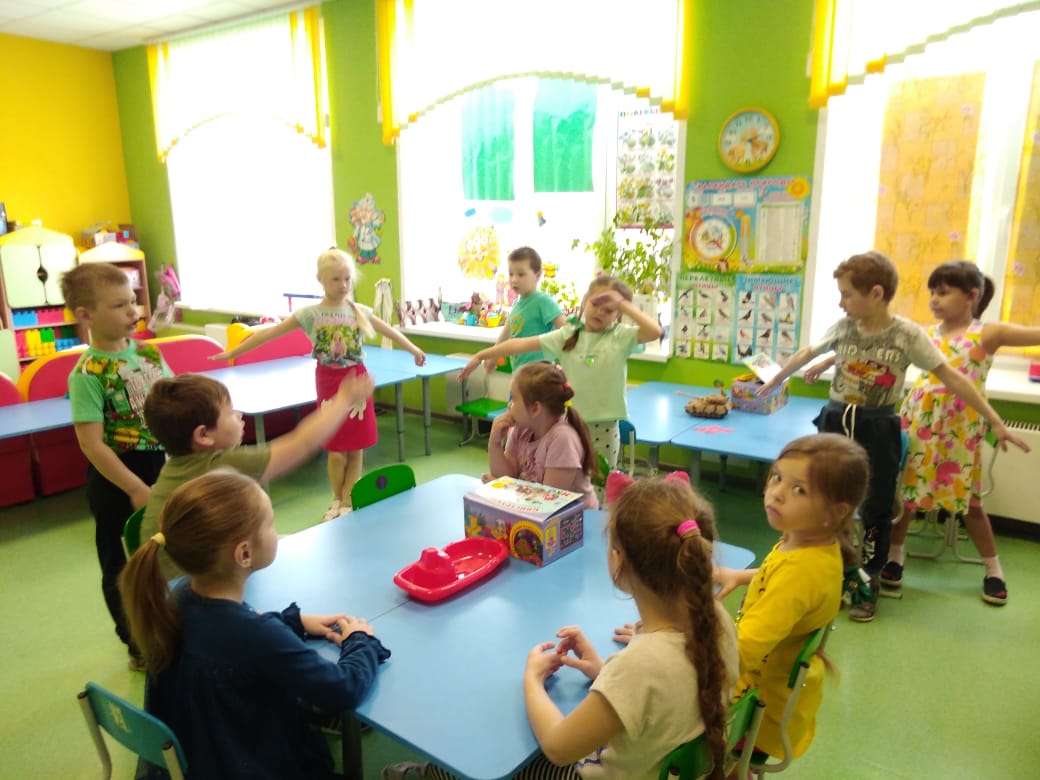 Информация в родительском уголке
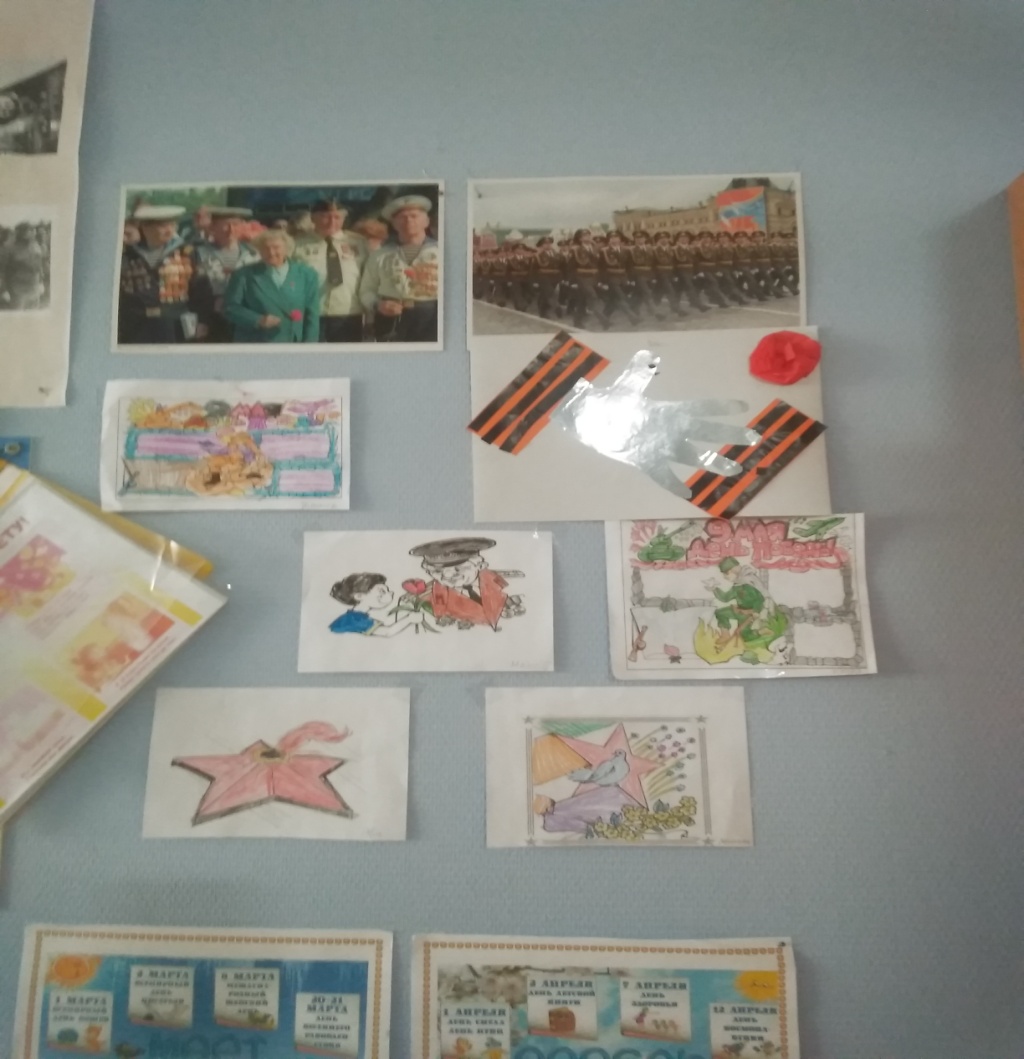 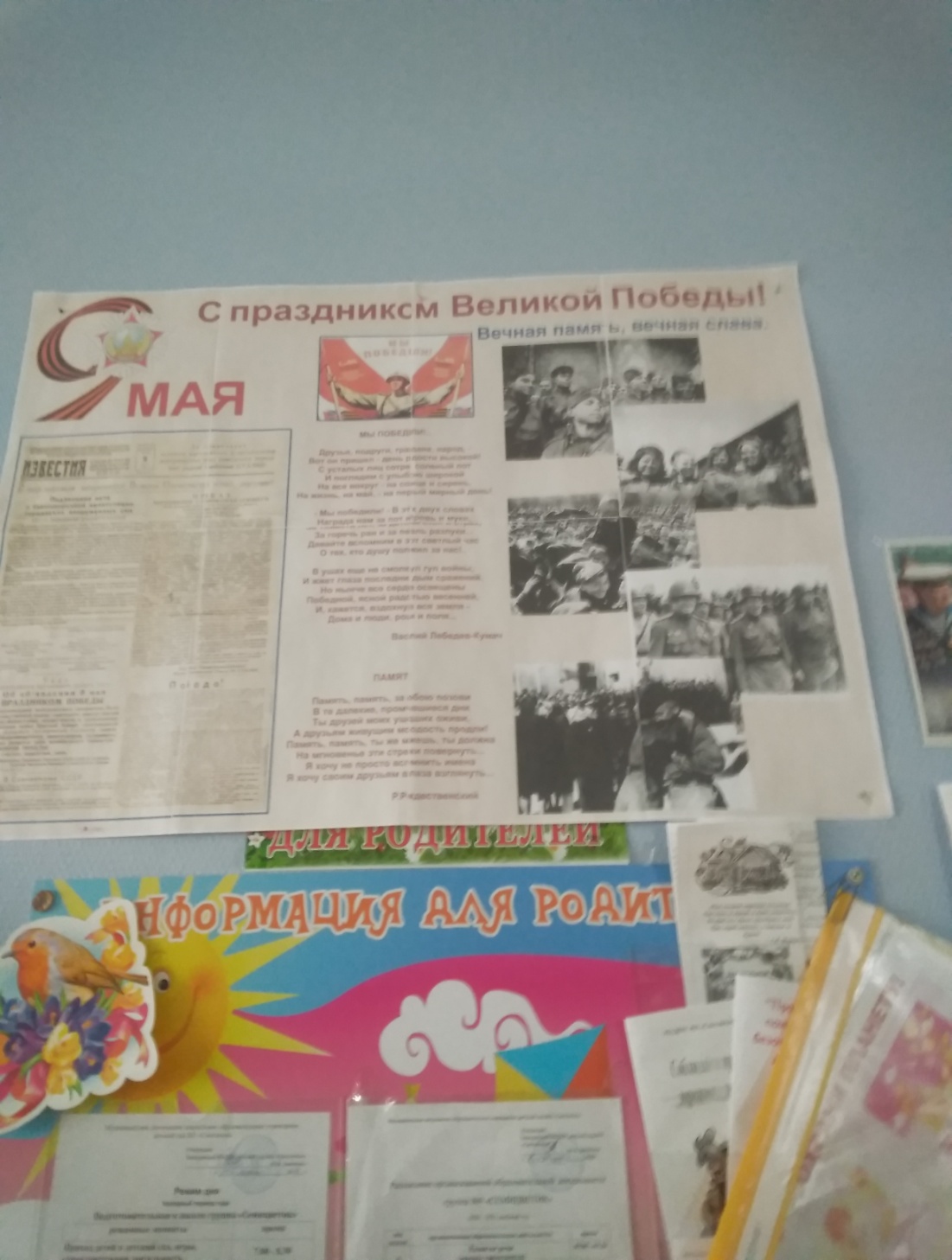 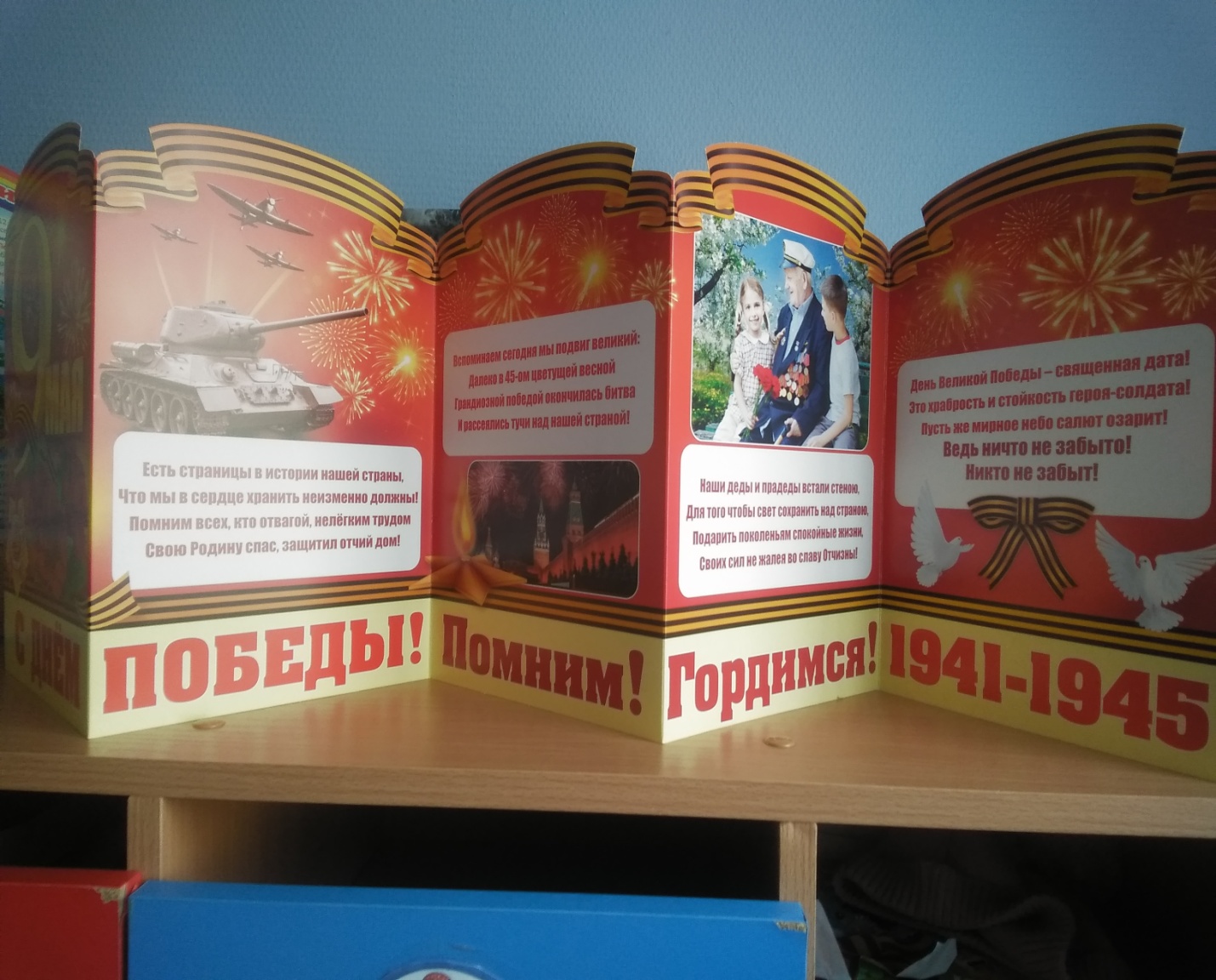 Праздник «День Победы в музее г. Кировграда»
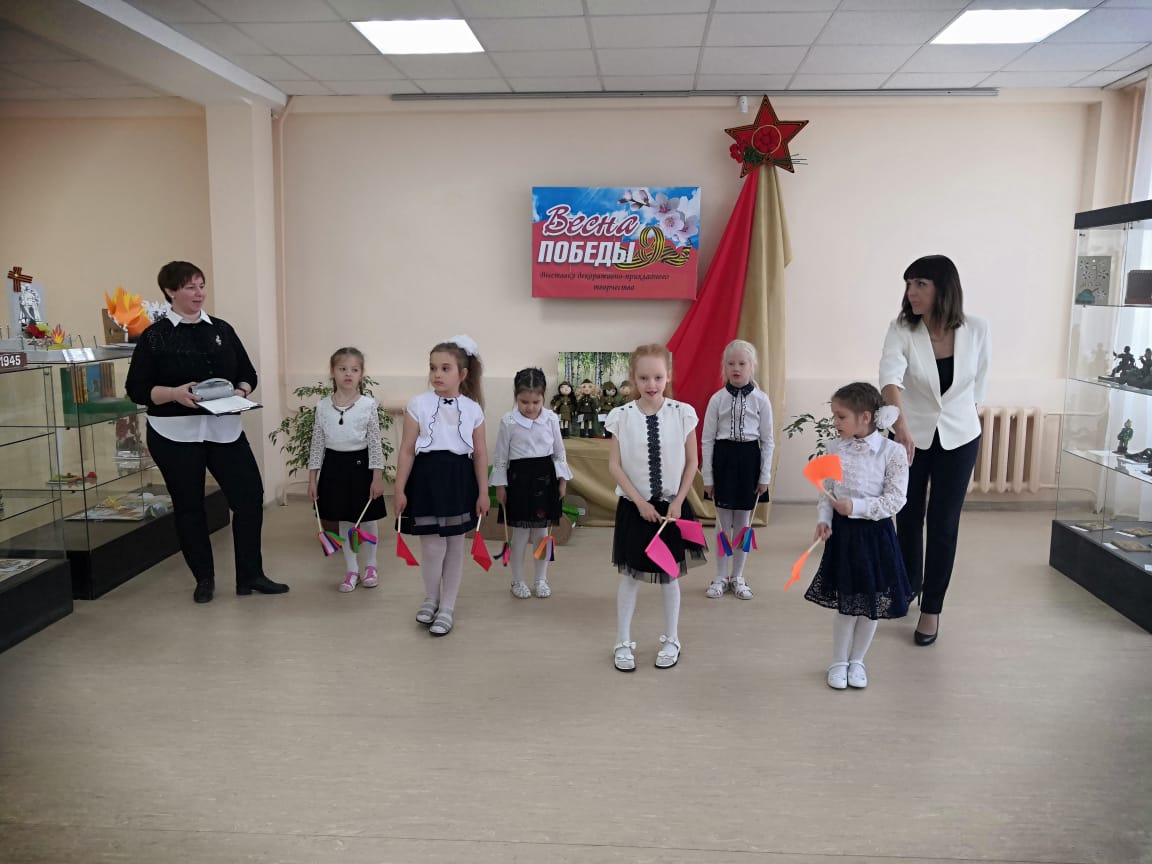 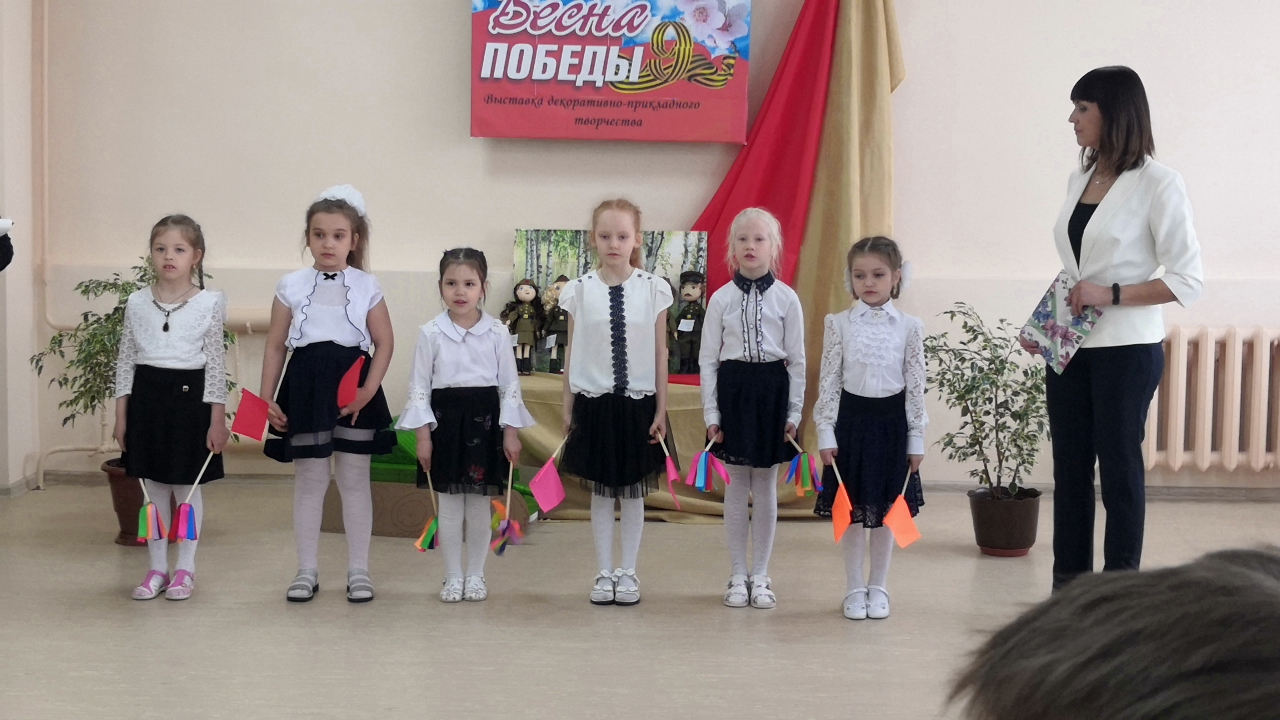 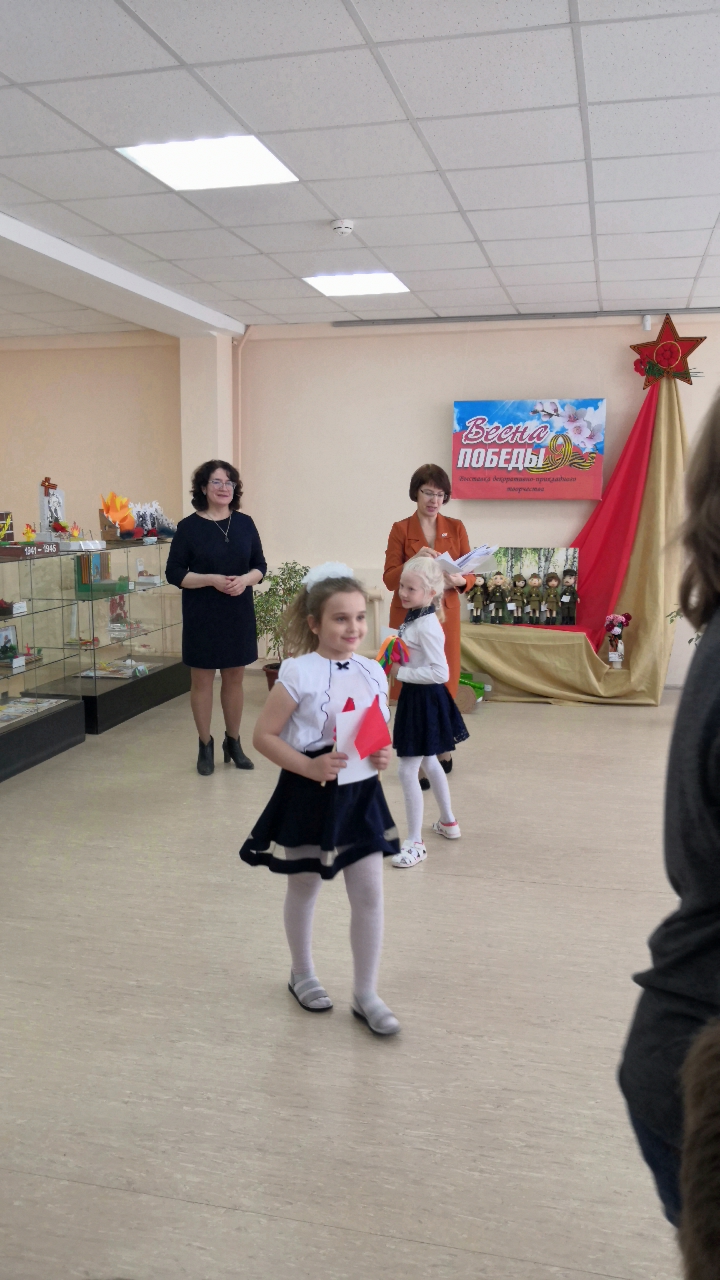 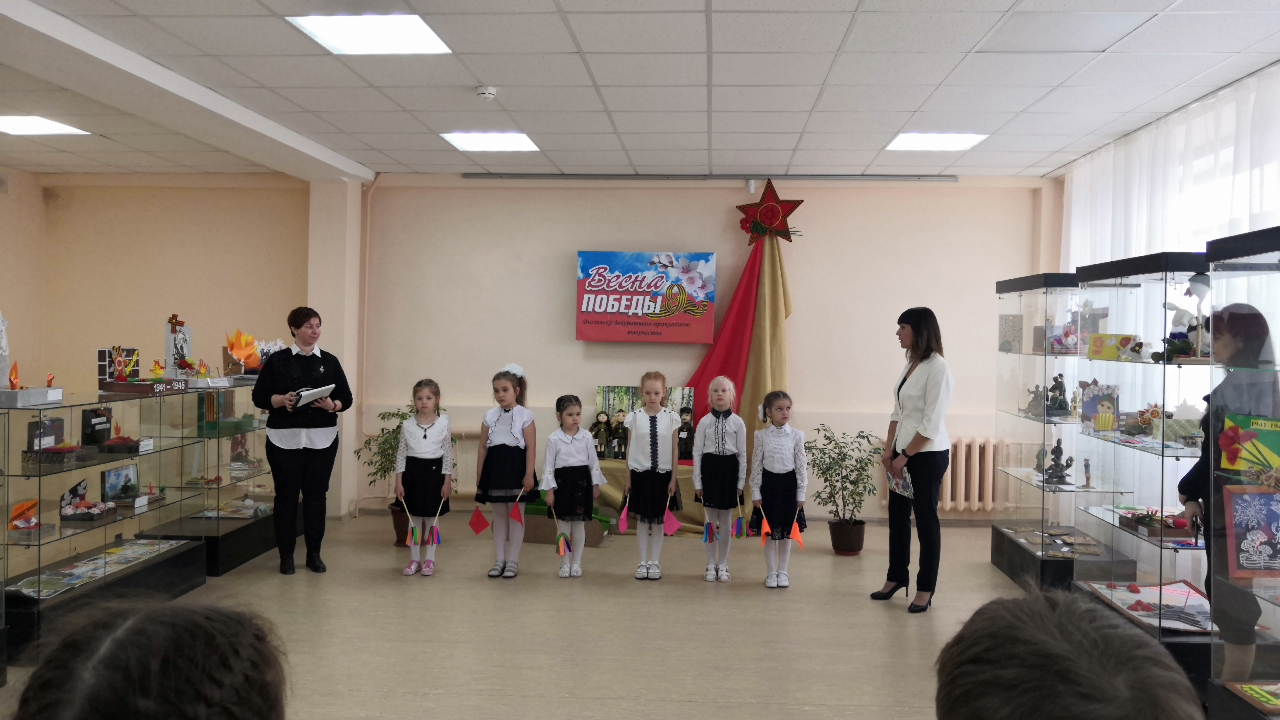 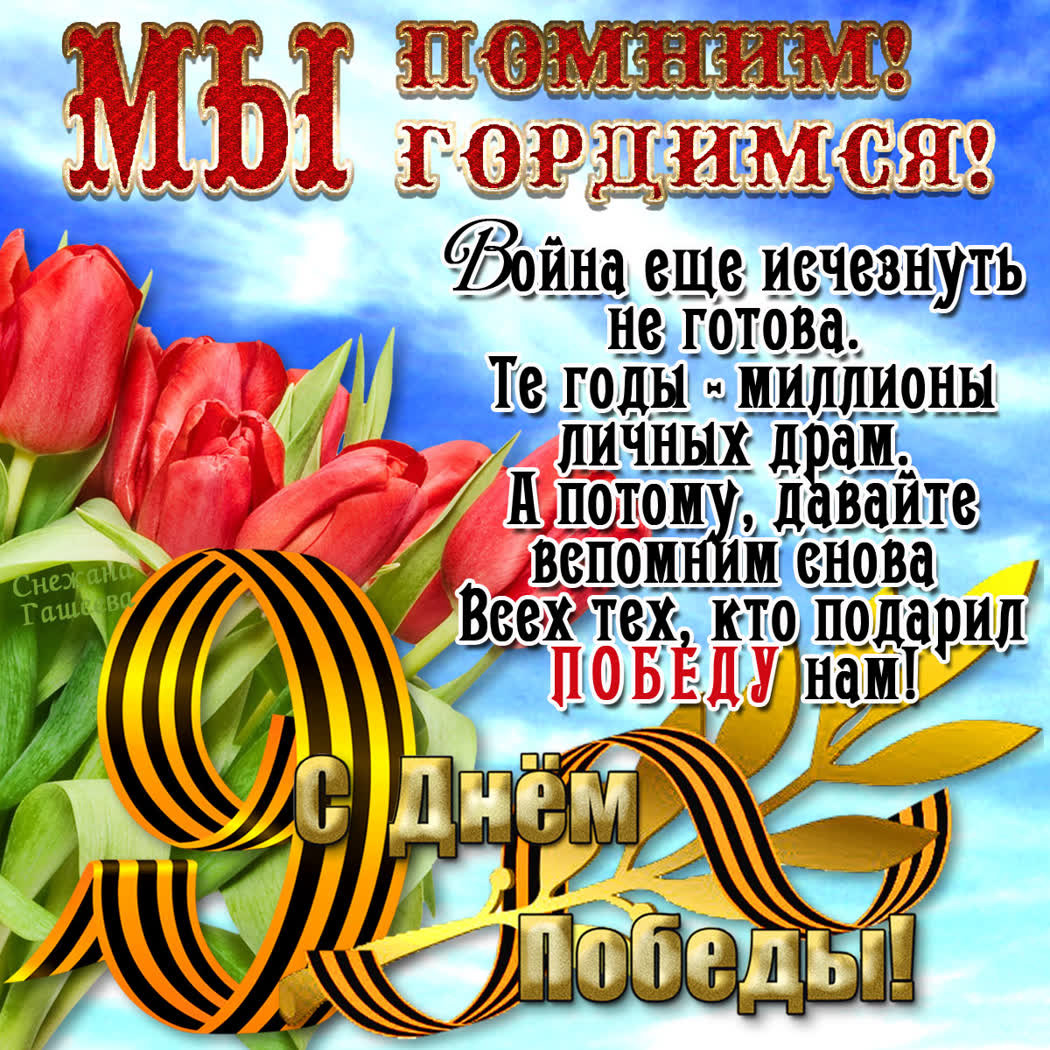